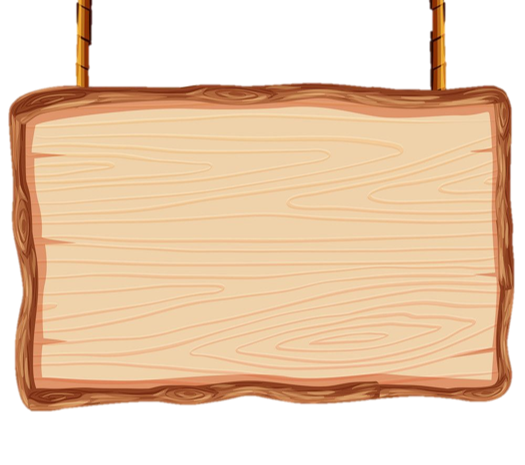 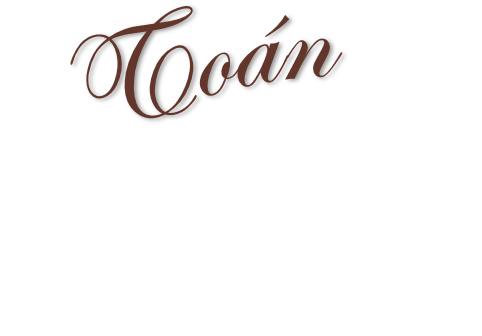 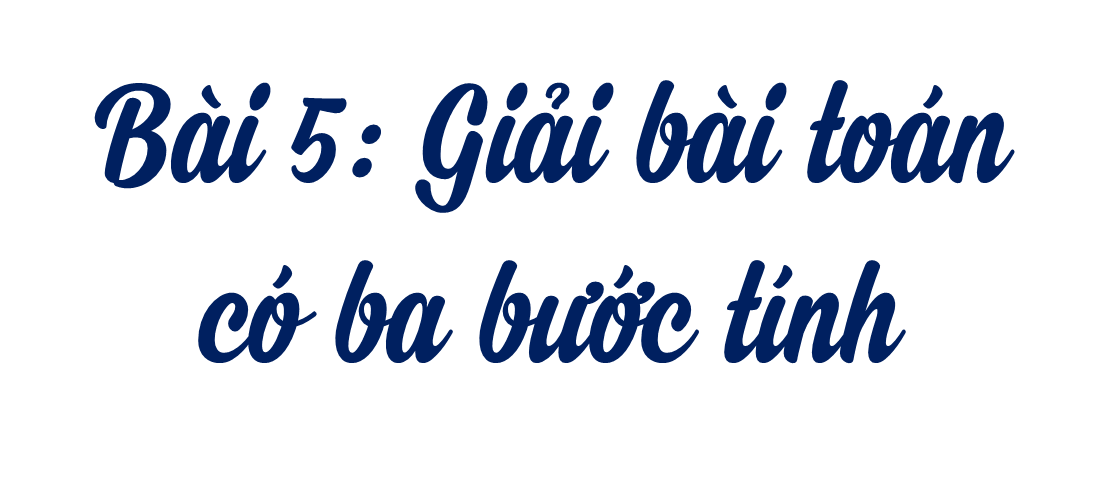 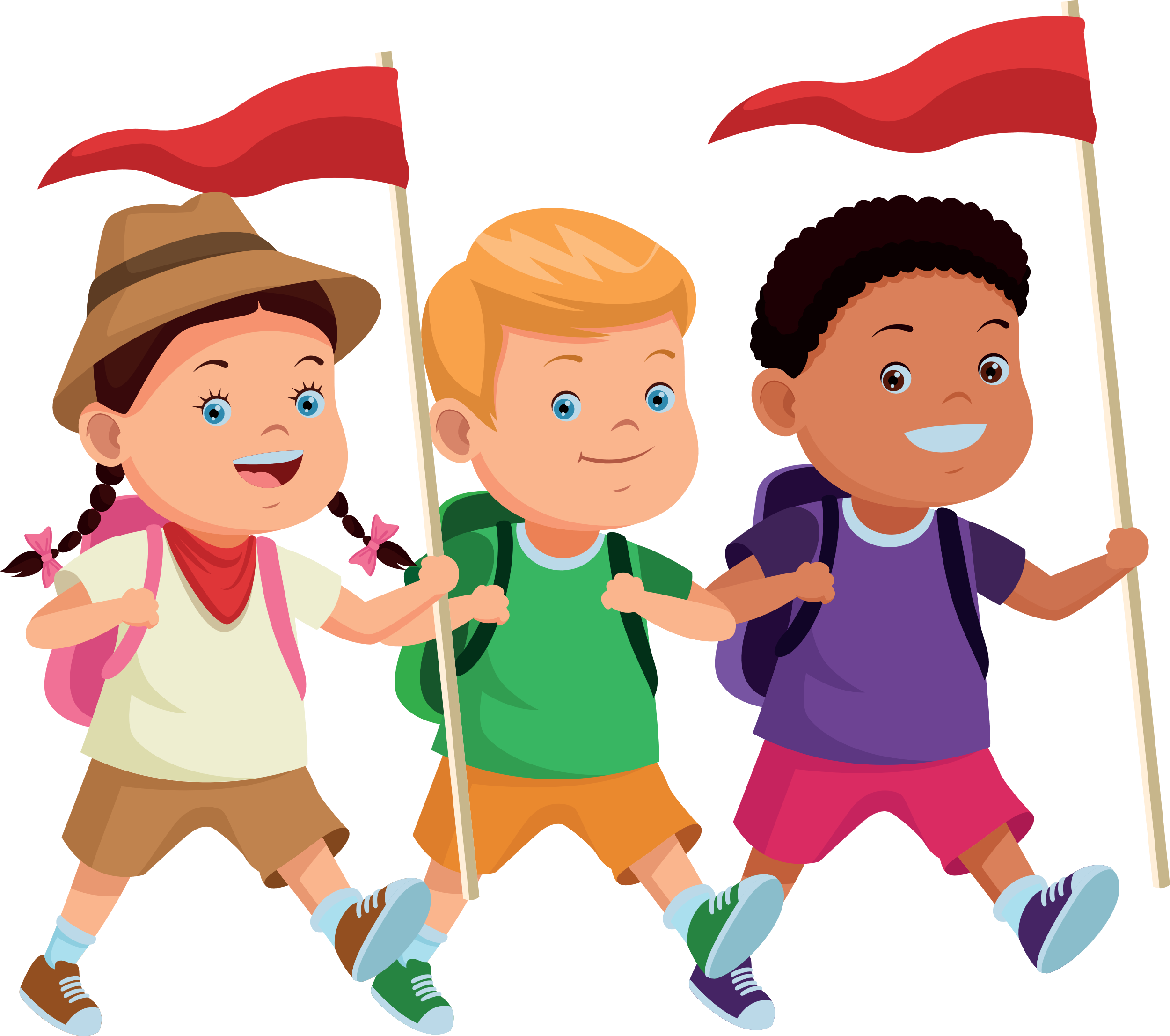 [Speaker Notes: Thiết kế: Hương Thảo – Zalo 0972.115.126. Các nick khác đều là giả mạo, ăn cắp chất xám]
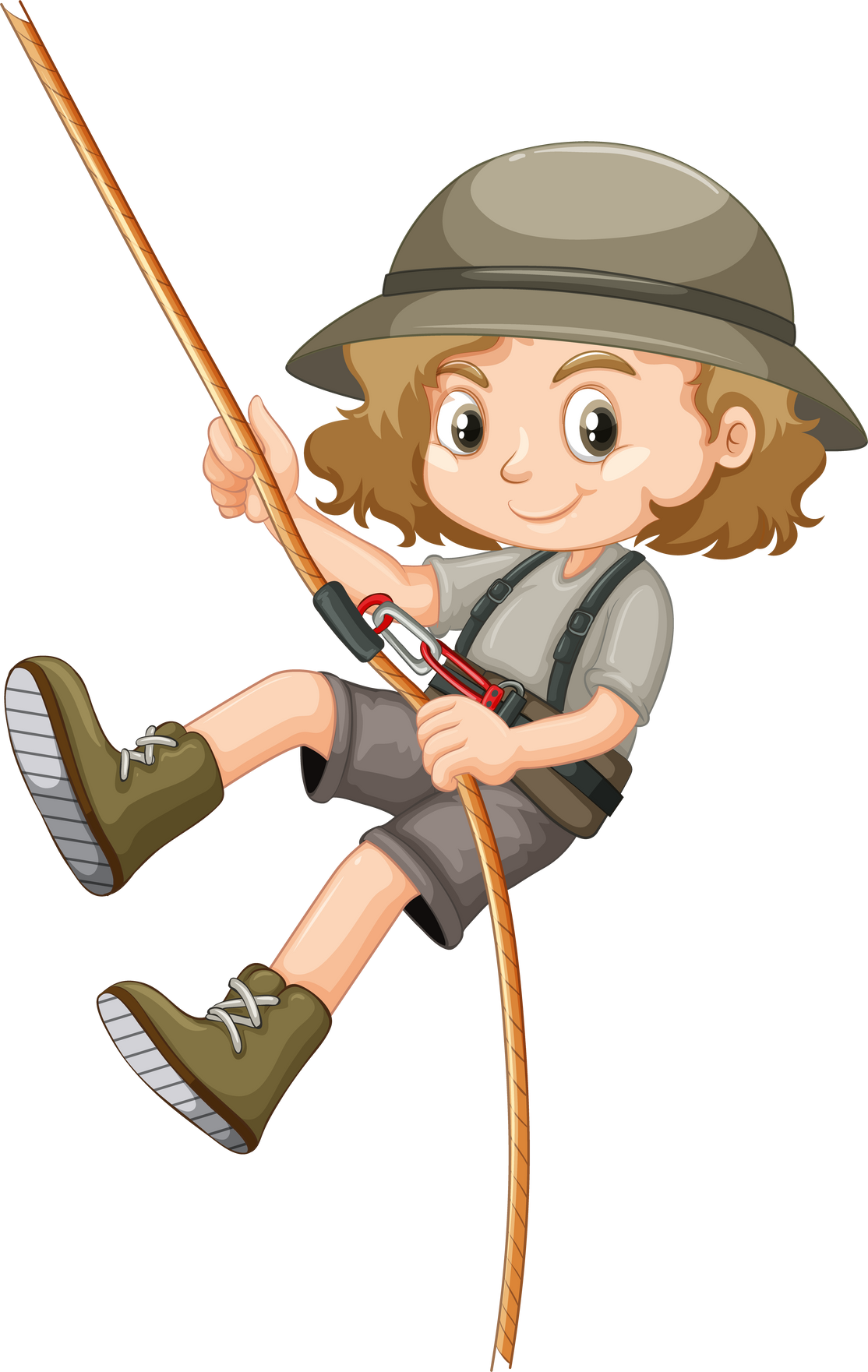 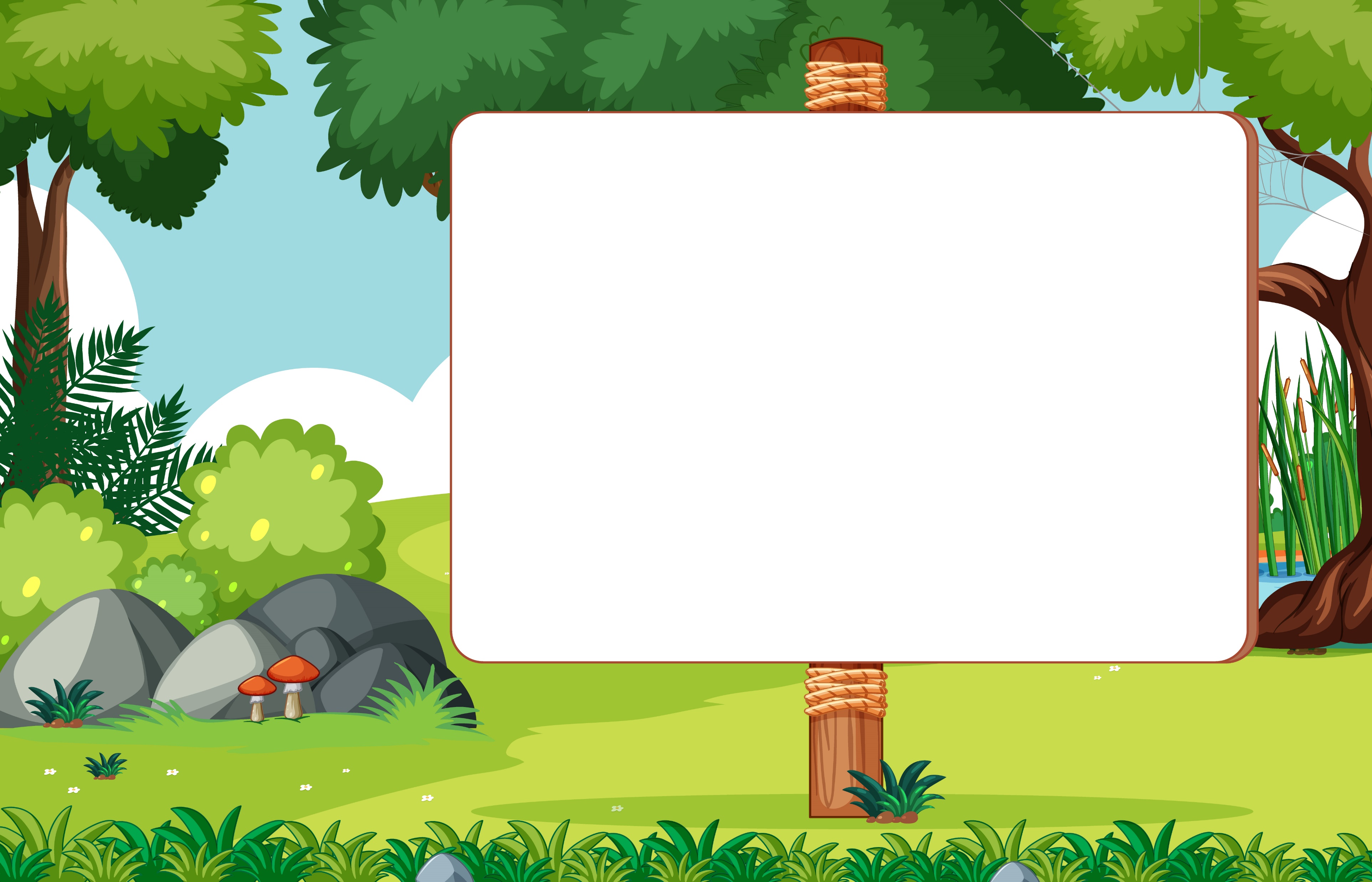 KHỞI
 ĐỘNG
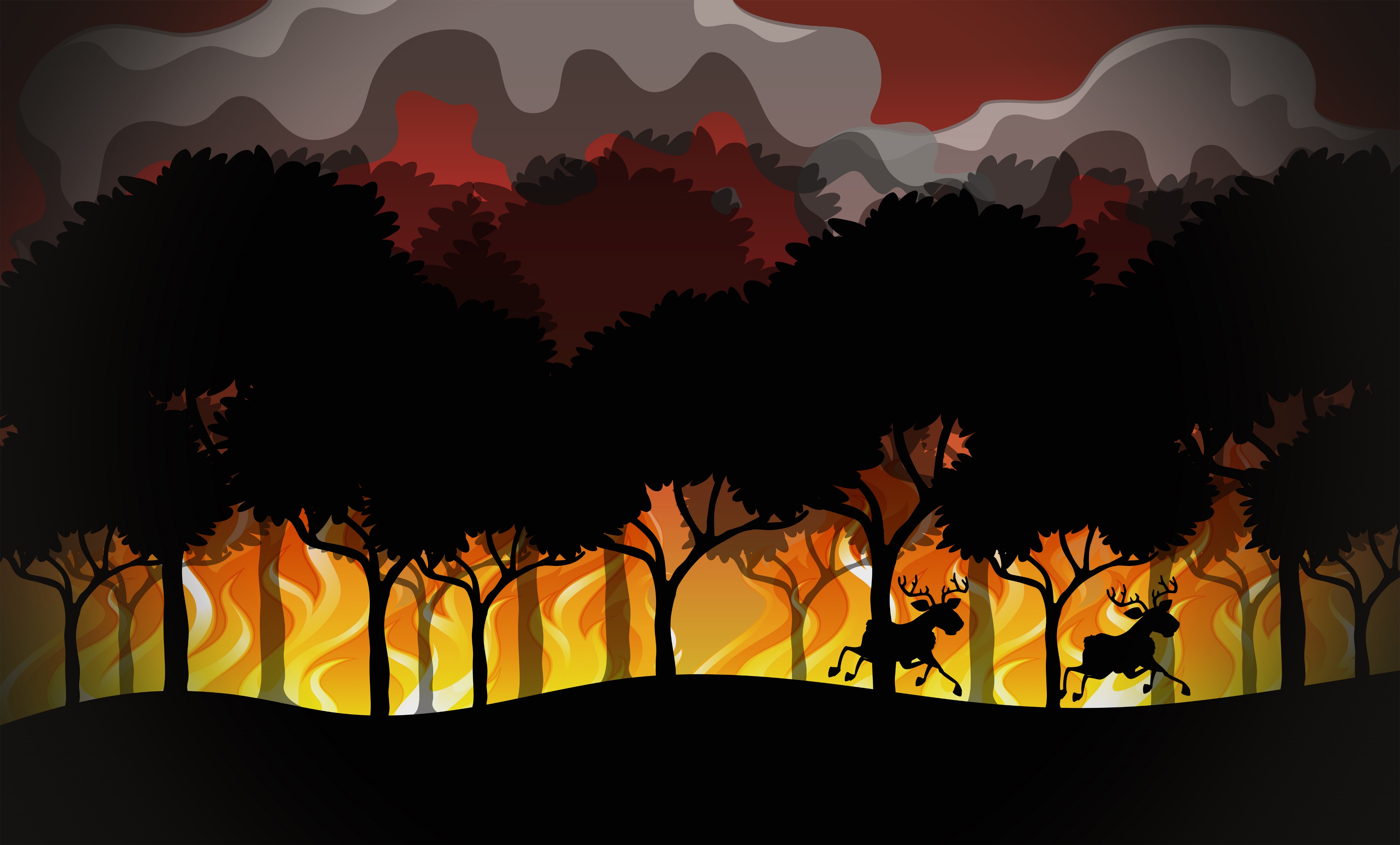 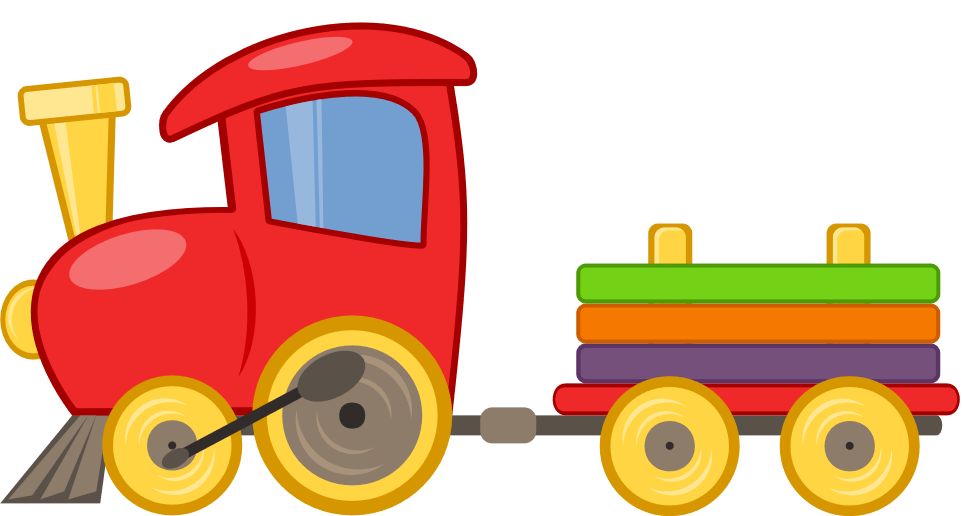 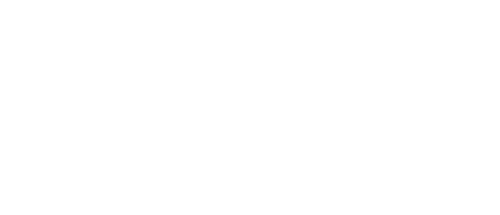 Các bạn cần hoàn thiện tàu lửa bằng cách sắp xếp các toa tàu theo đúng thứ tự các bước để giải một bài toán.
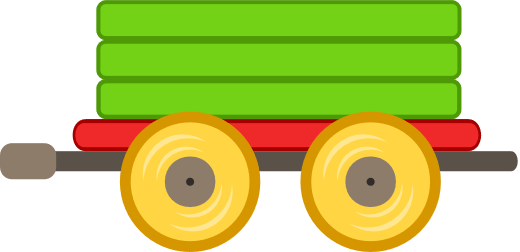 Trình bày bài giải
Tìm hiểu bài
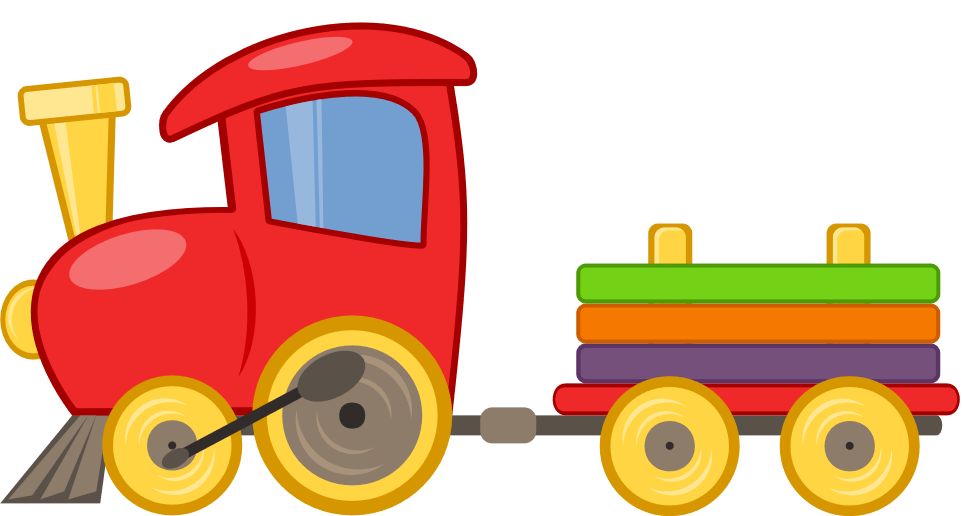 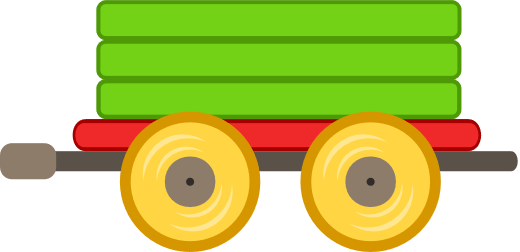 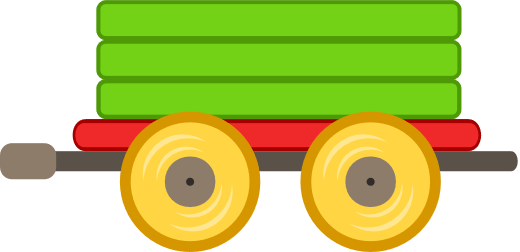 Kiểm tra các bước giải
Tìm cách giải
[Speaker Notes: Giáo viên chia lớp thành 2 đội. 4HS/ đội để thi đua xem đội nào sắp xếp các toa tàu nhanh nhất.]
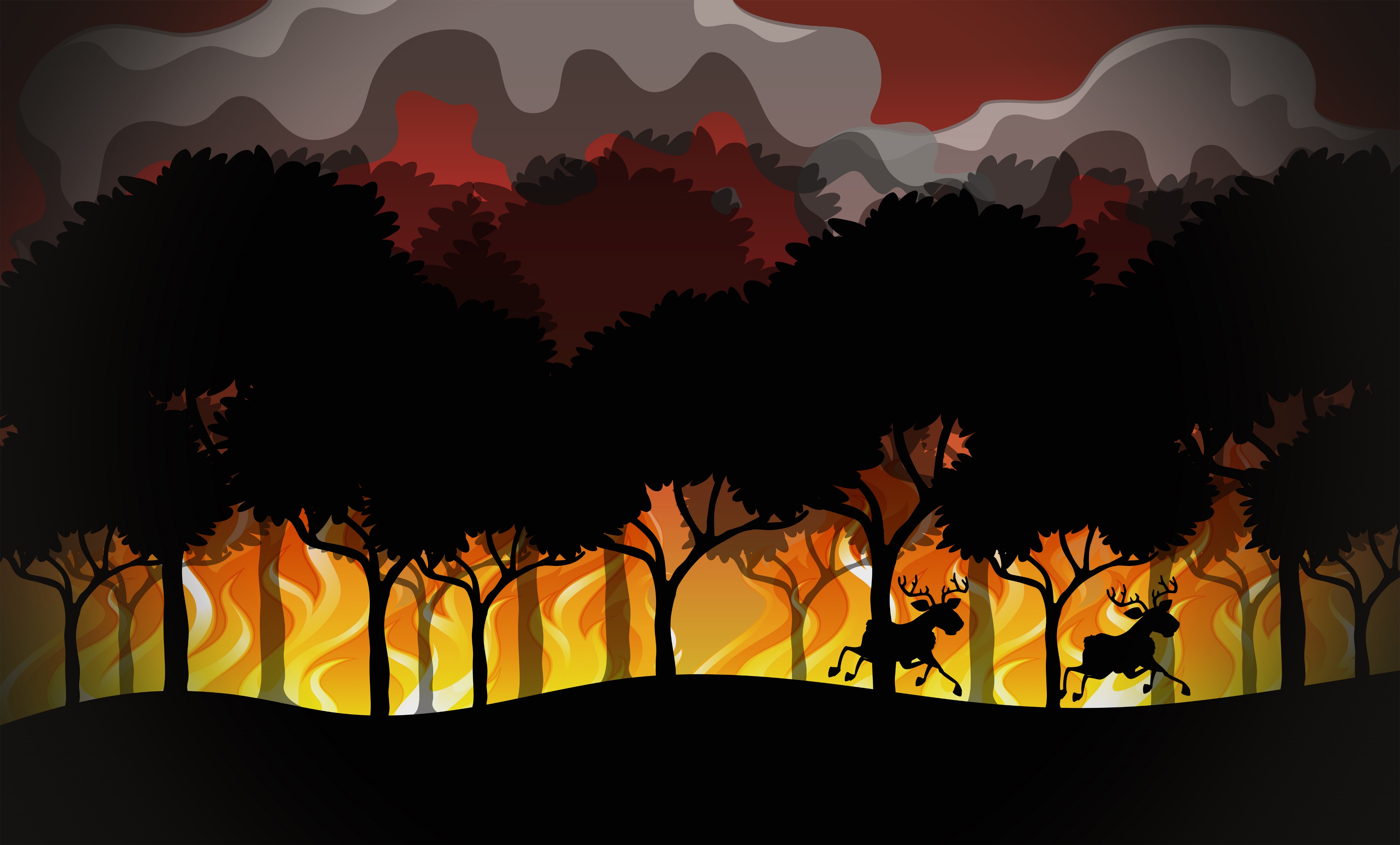 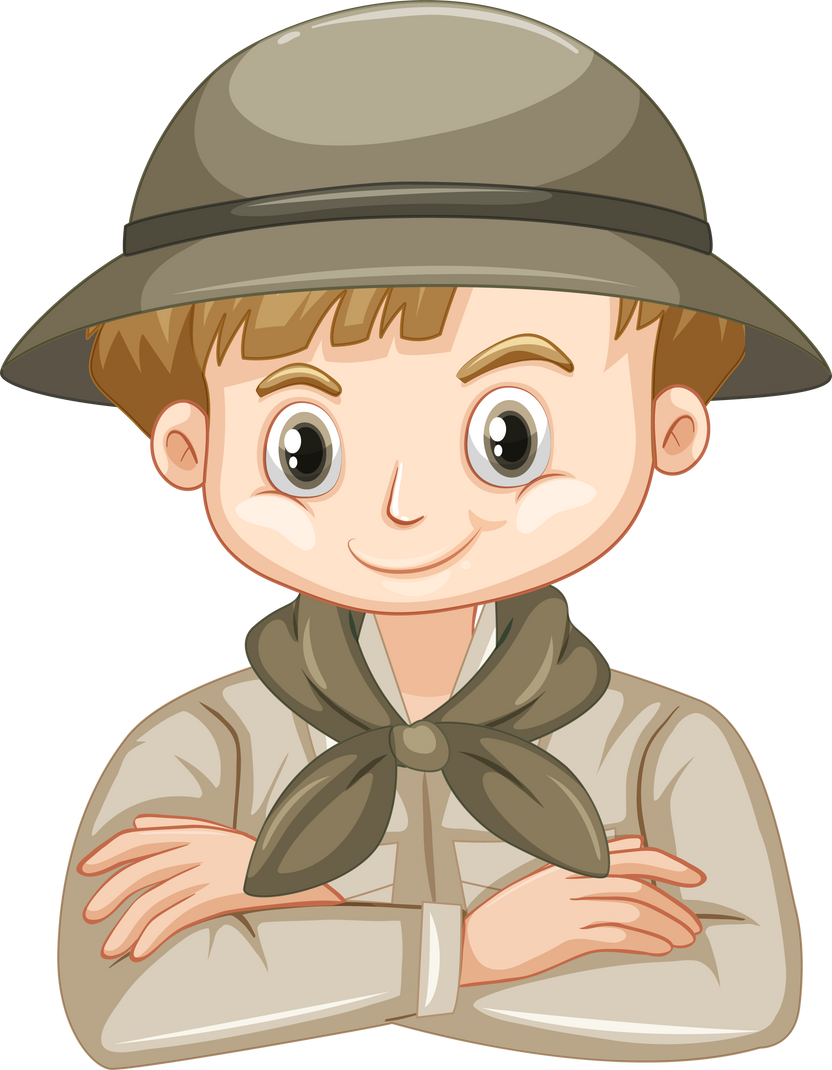 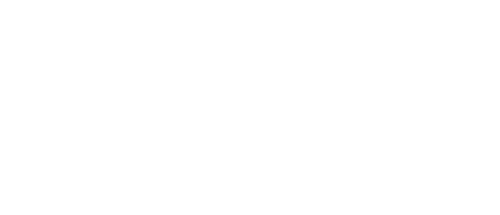 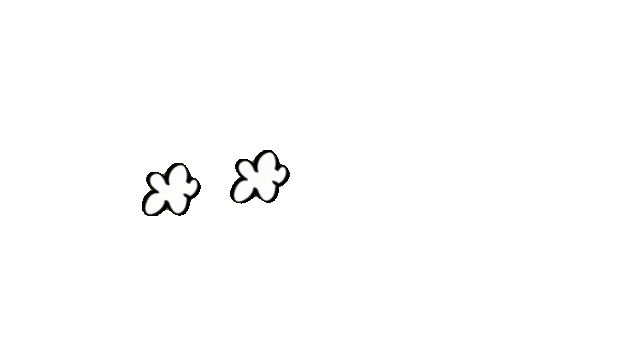 Các bạn cần hoàn thiện xe lửa bằng cách sắp xếp các toa tàu theo đúng thứ tự các bước để giải một bài toán.
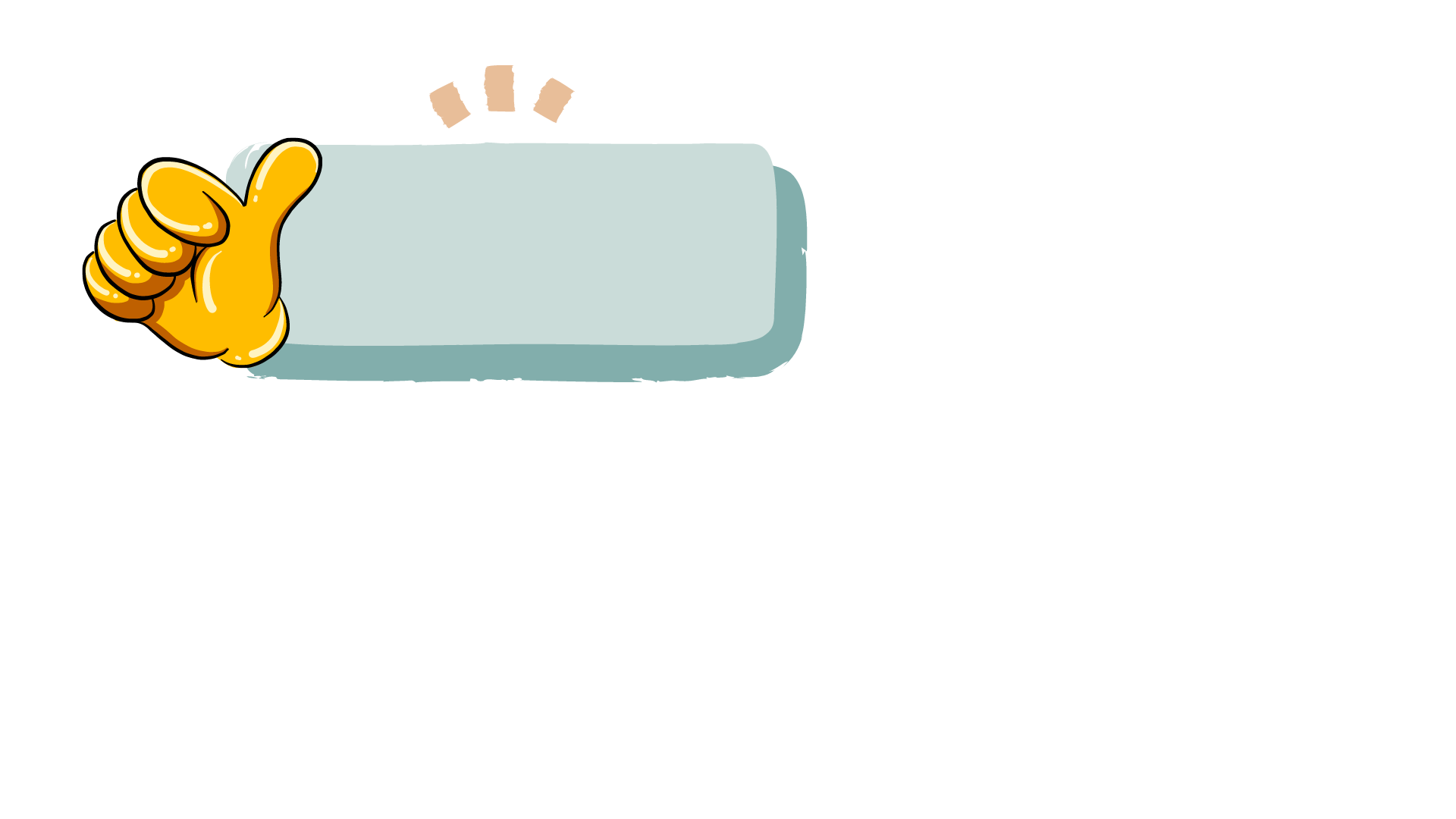 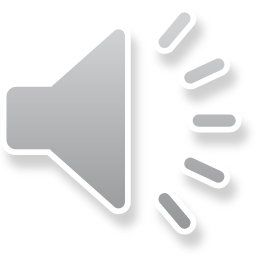 XUẤT PHÁT
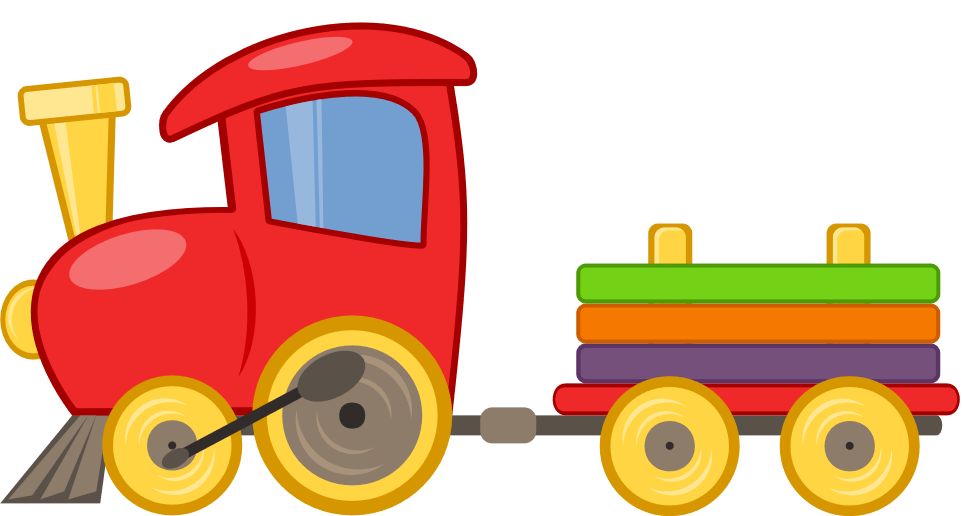 Trình bày bài giải
Tìm cách giải
Kiểm tra các bước giải
Tìm hiểu bài
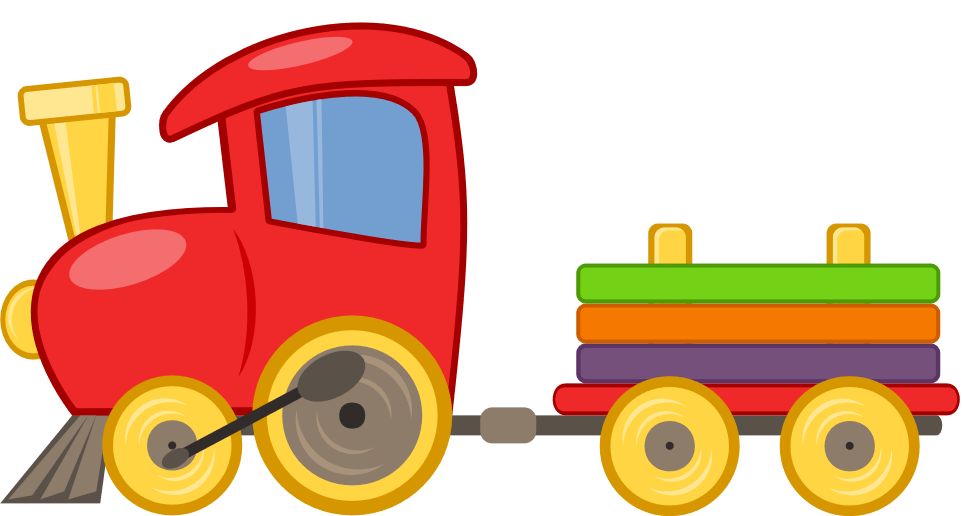 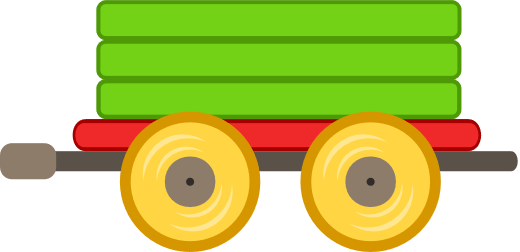 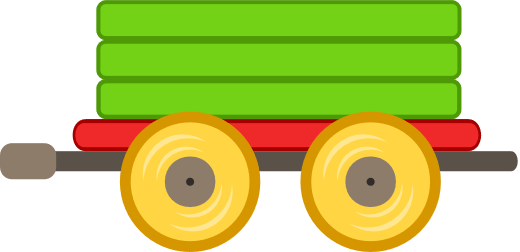 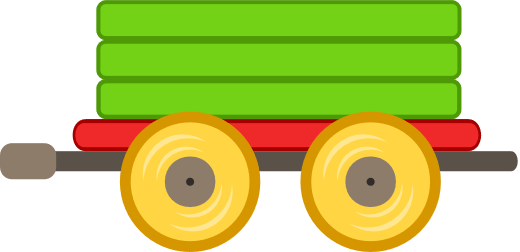 [Speaker Notes: Giáo viên chia lớp thành 2 đội. 4HS/ đội để thi đua xem đội nào sắp xếp các toa tàu nhanh nhất.]
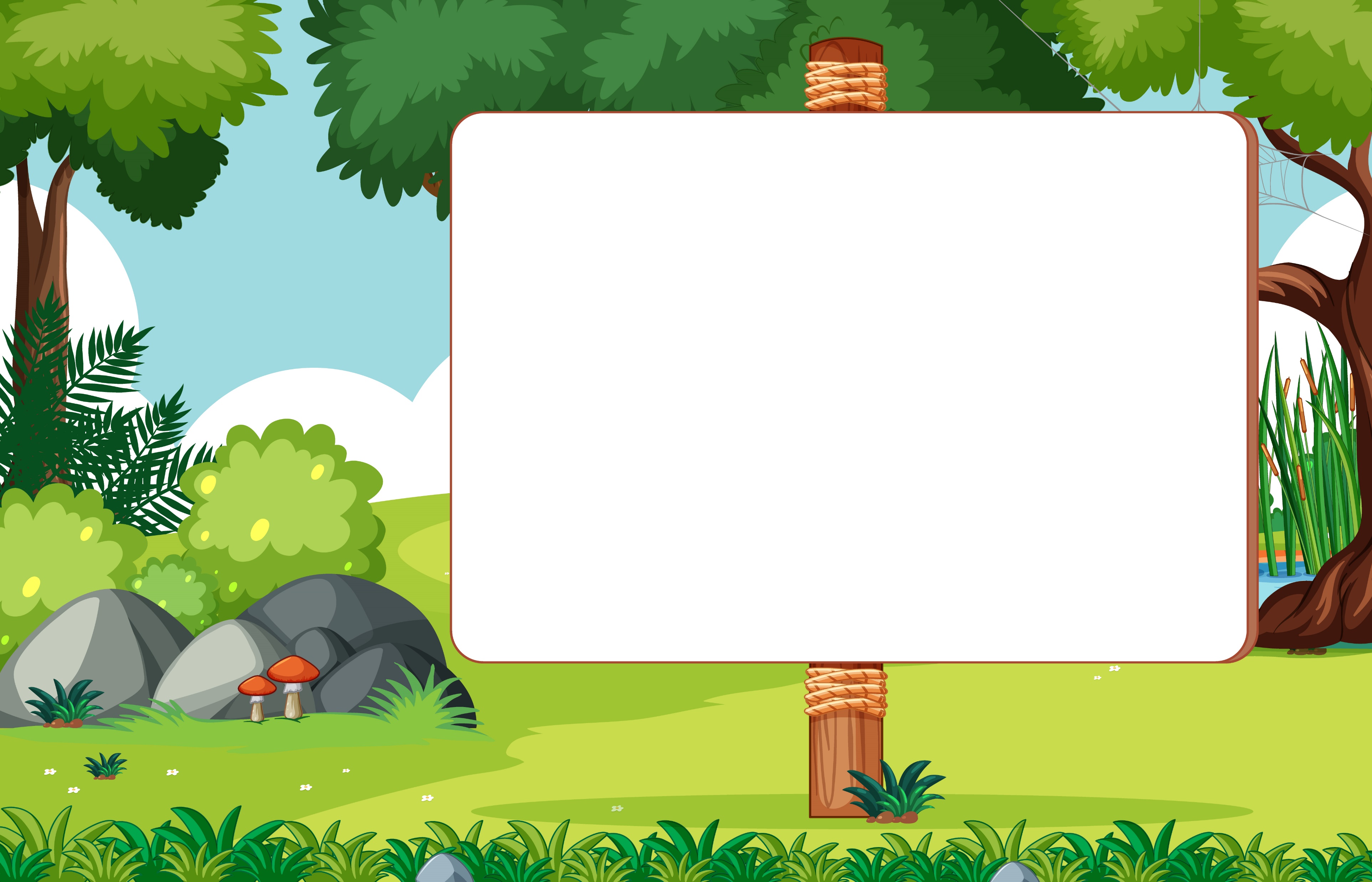 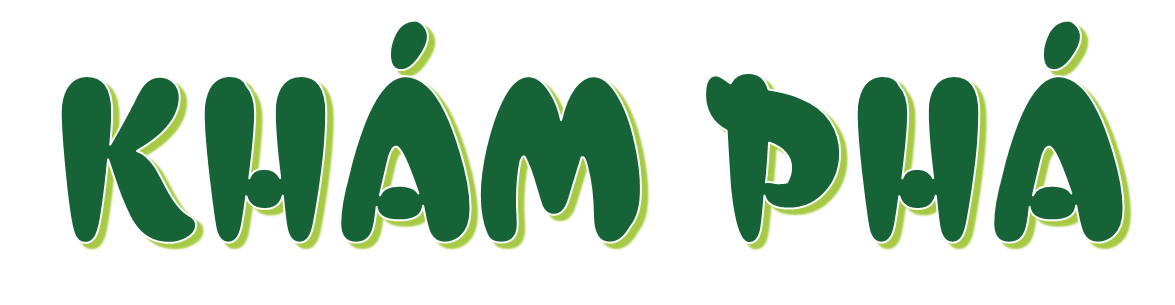 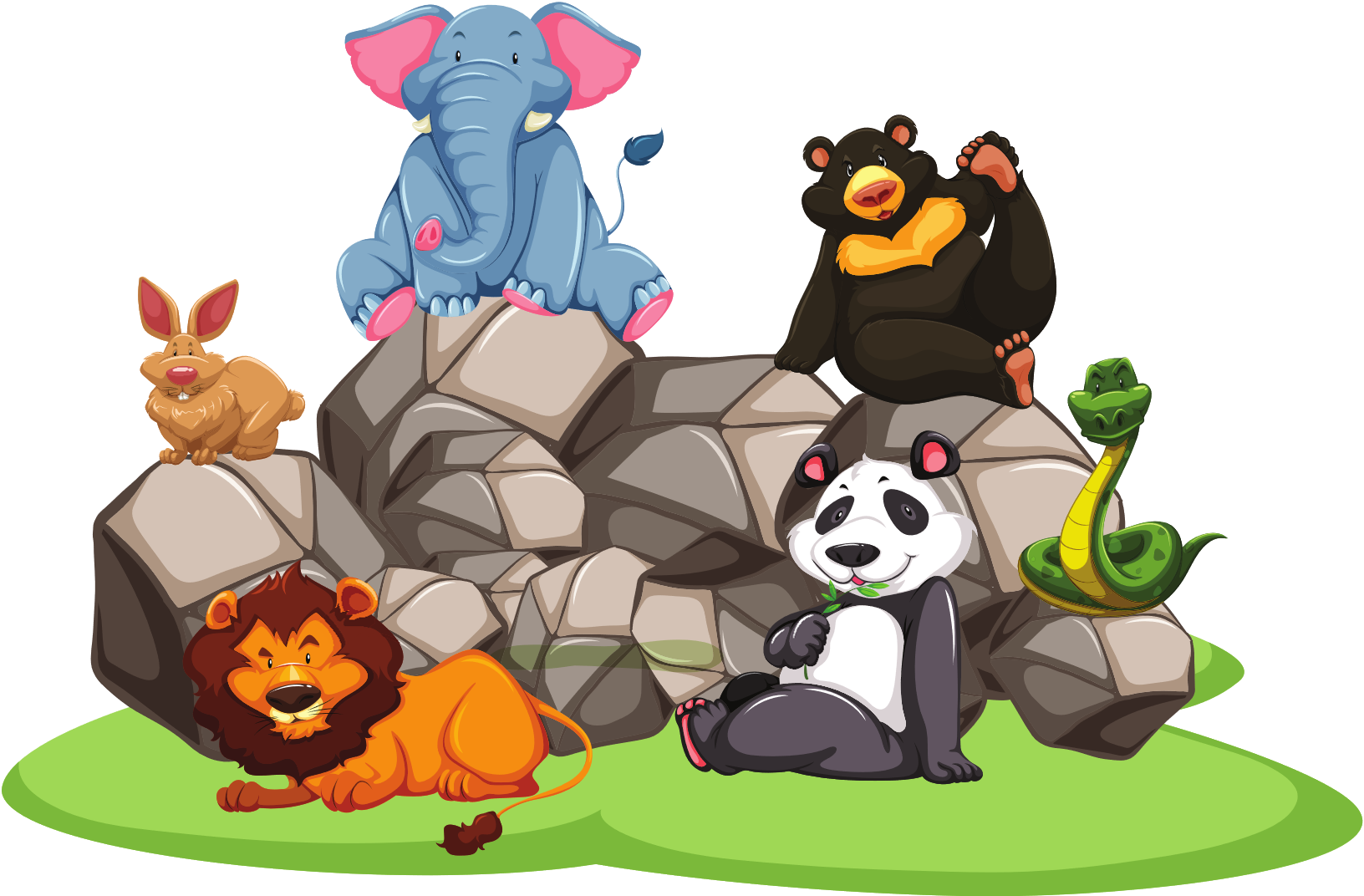 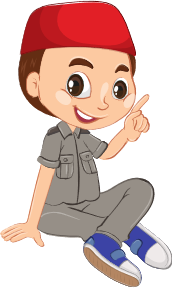 Nguyễn Thị Ái Quyên
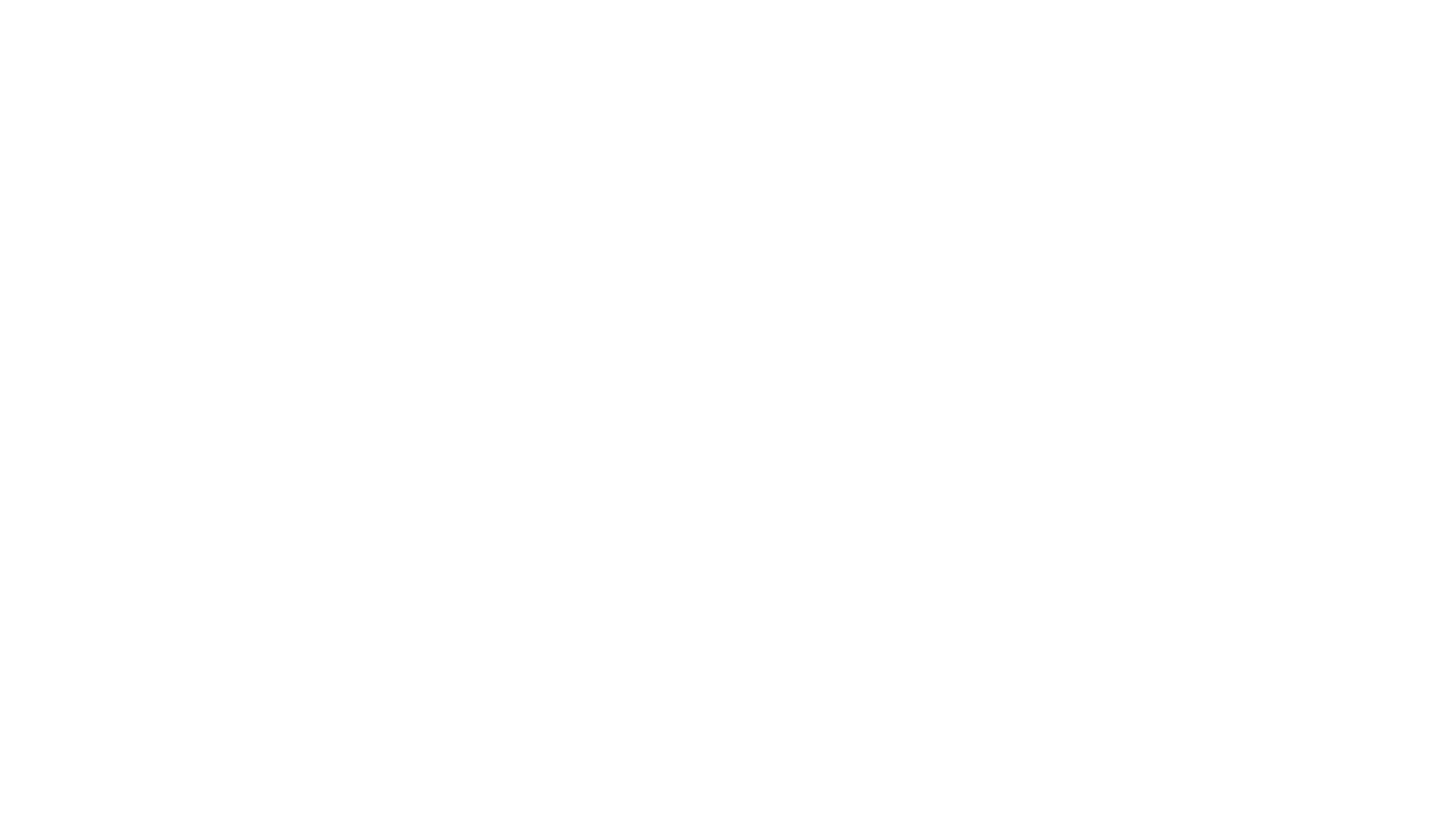 Làm thế nào để biết cả ba đội trồng được bao nhiêu cây?
Đội Một trồng được 60 cây, đội Hai hơn đội Một 20 cây, đội Ba ít hơn đội Hai 10 cây.
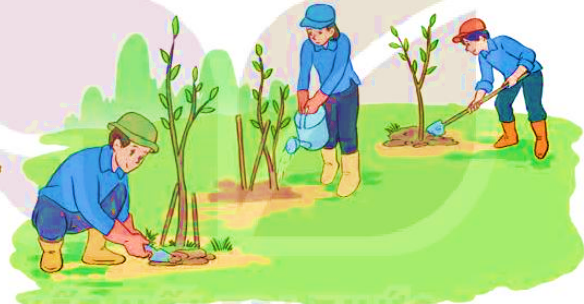 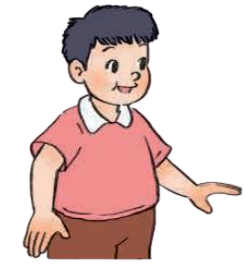 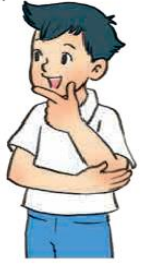 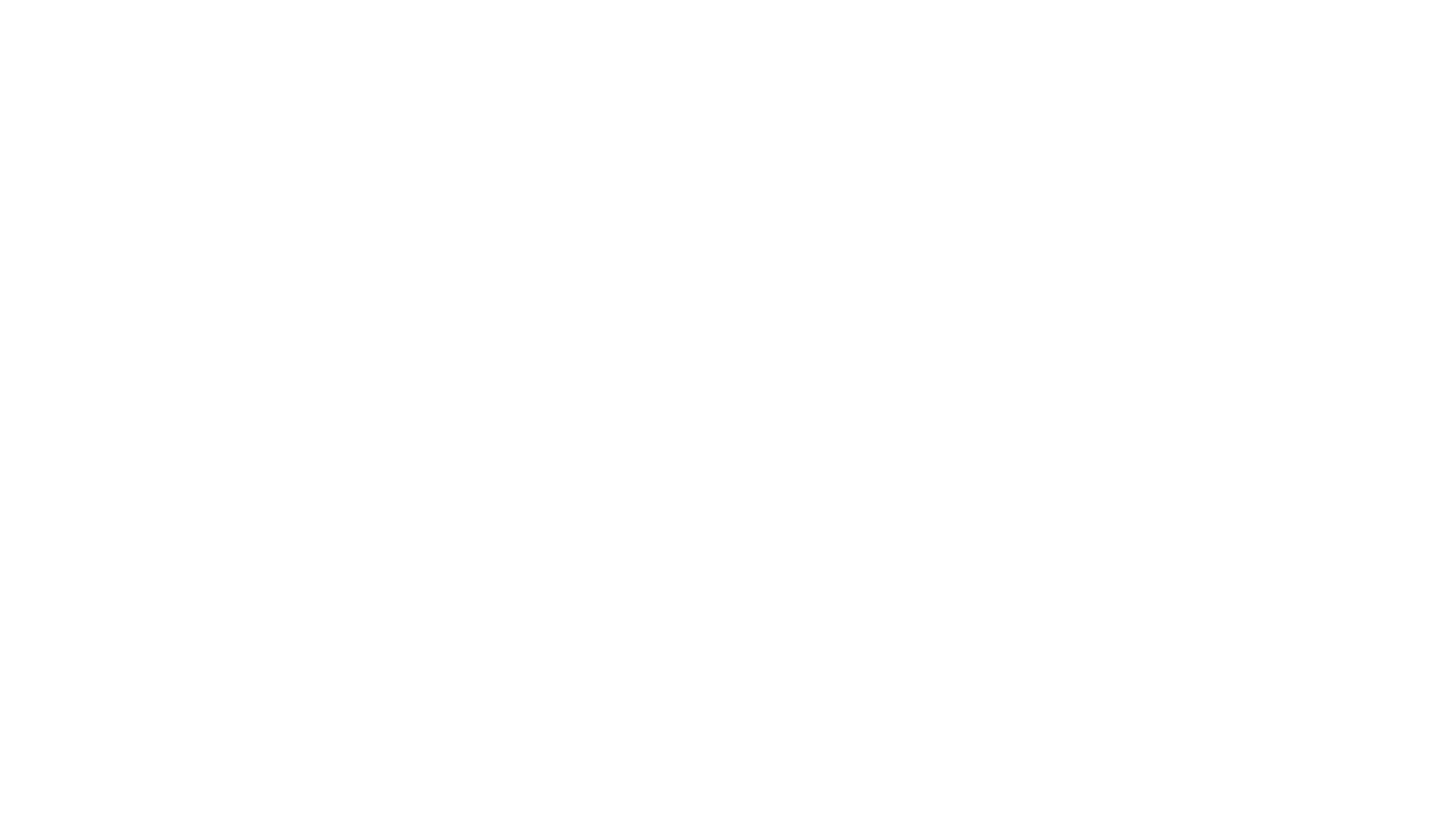 Ta có thể làm theo ba bước tính
Tìm số cây của đội Hai.
Tìm số cây của đội Ba.
Tìm tổng số cây của ba đội.
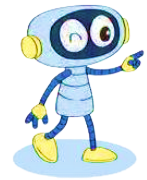 Tóm tắt
Bài giải:
Số cây đội Hai trồng được là:
60 + 20 = 80 (cây)
Số cây đội Ba trồng được là:
80 – 10 = 70 (cây)
Số cây cả ba đội trồng được là:
60 + 80 + 70 = 210 (cây)
Đáp số: 210 cây.
60 cây
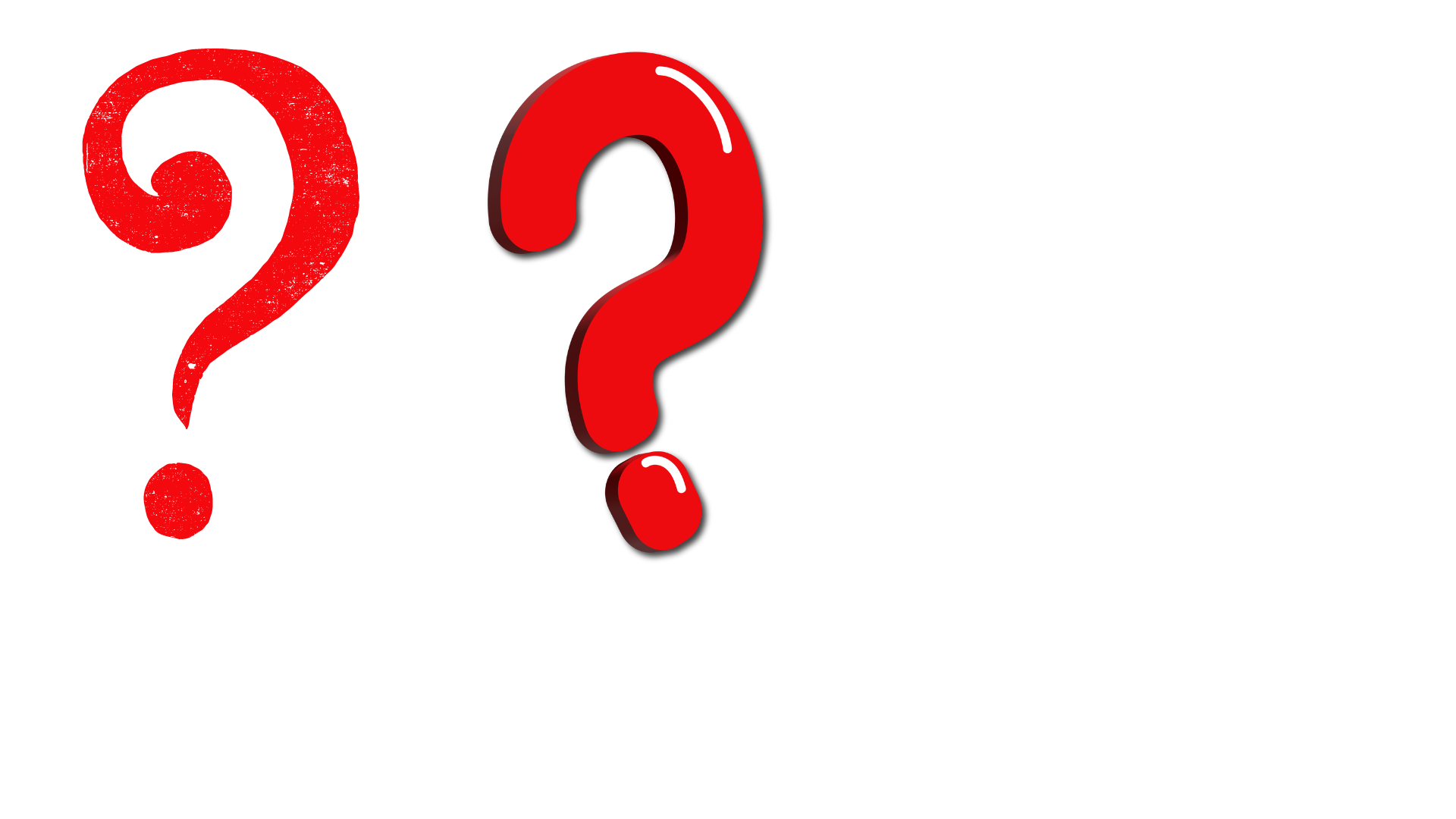 Đội 1
cây
20 cây
Đội 2
10 cây
Đội 3
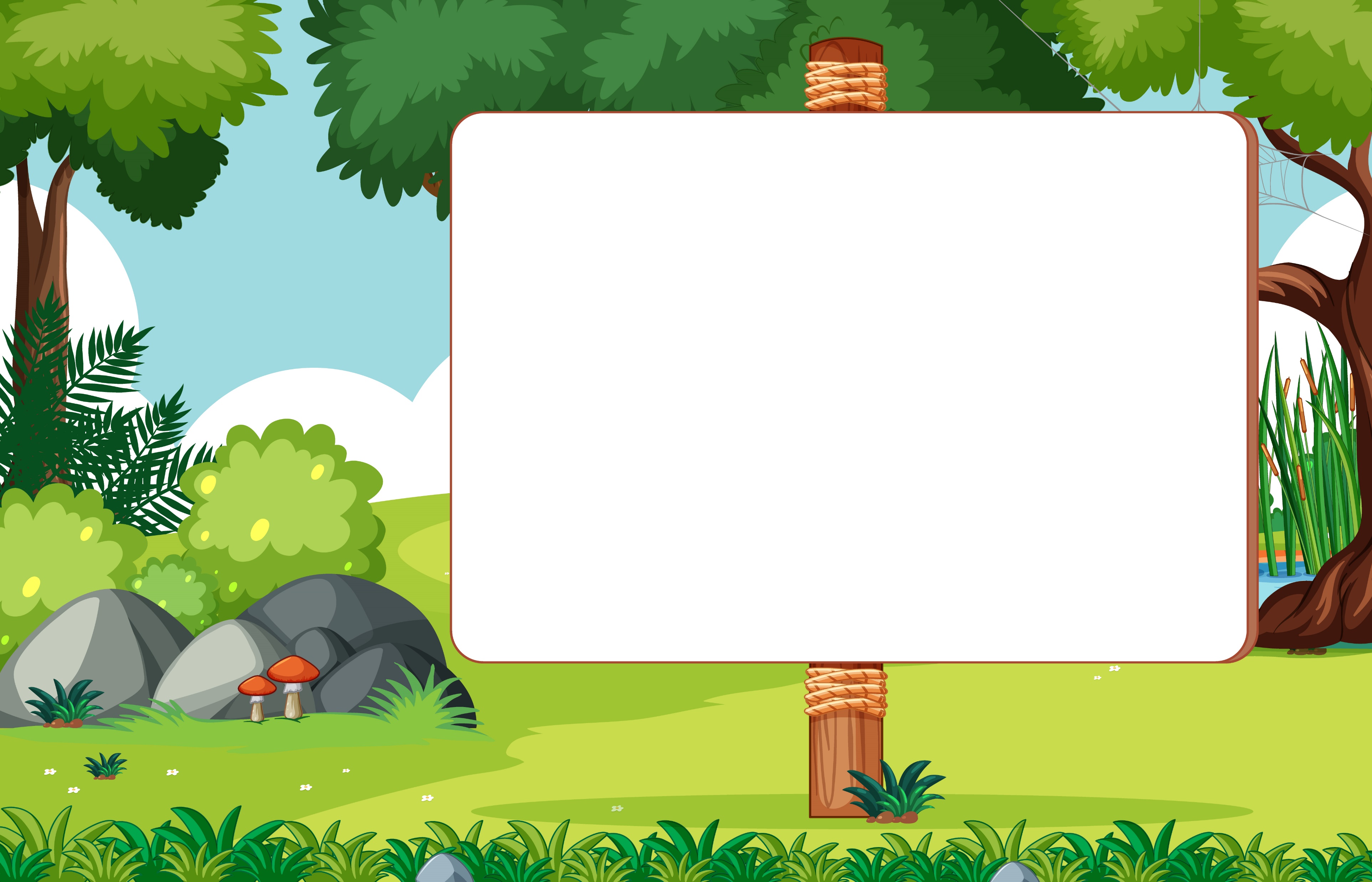 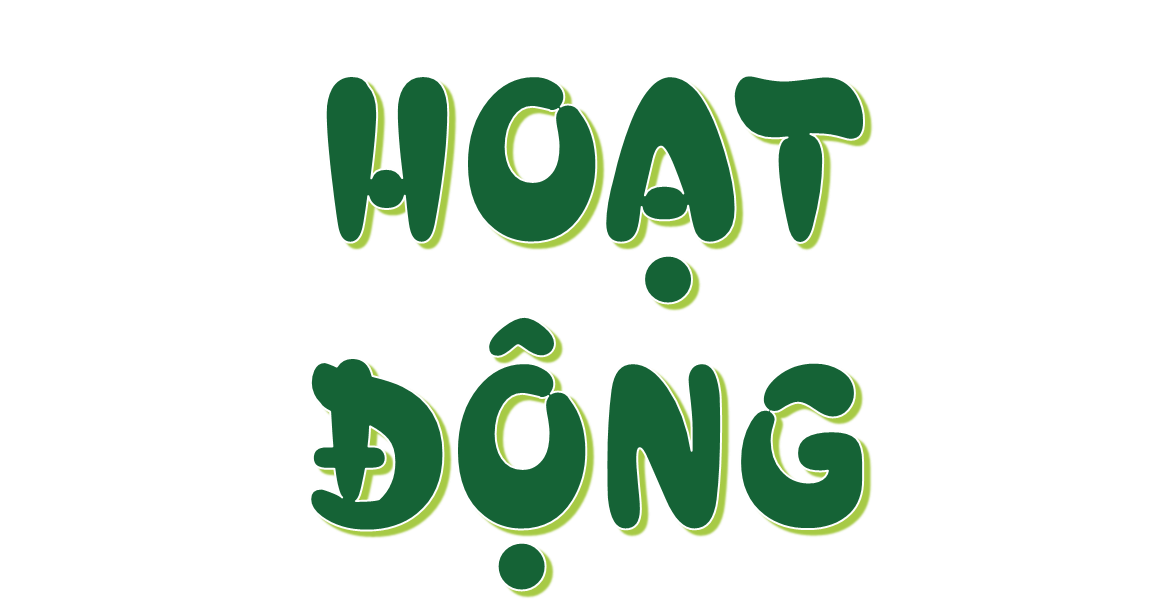 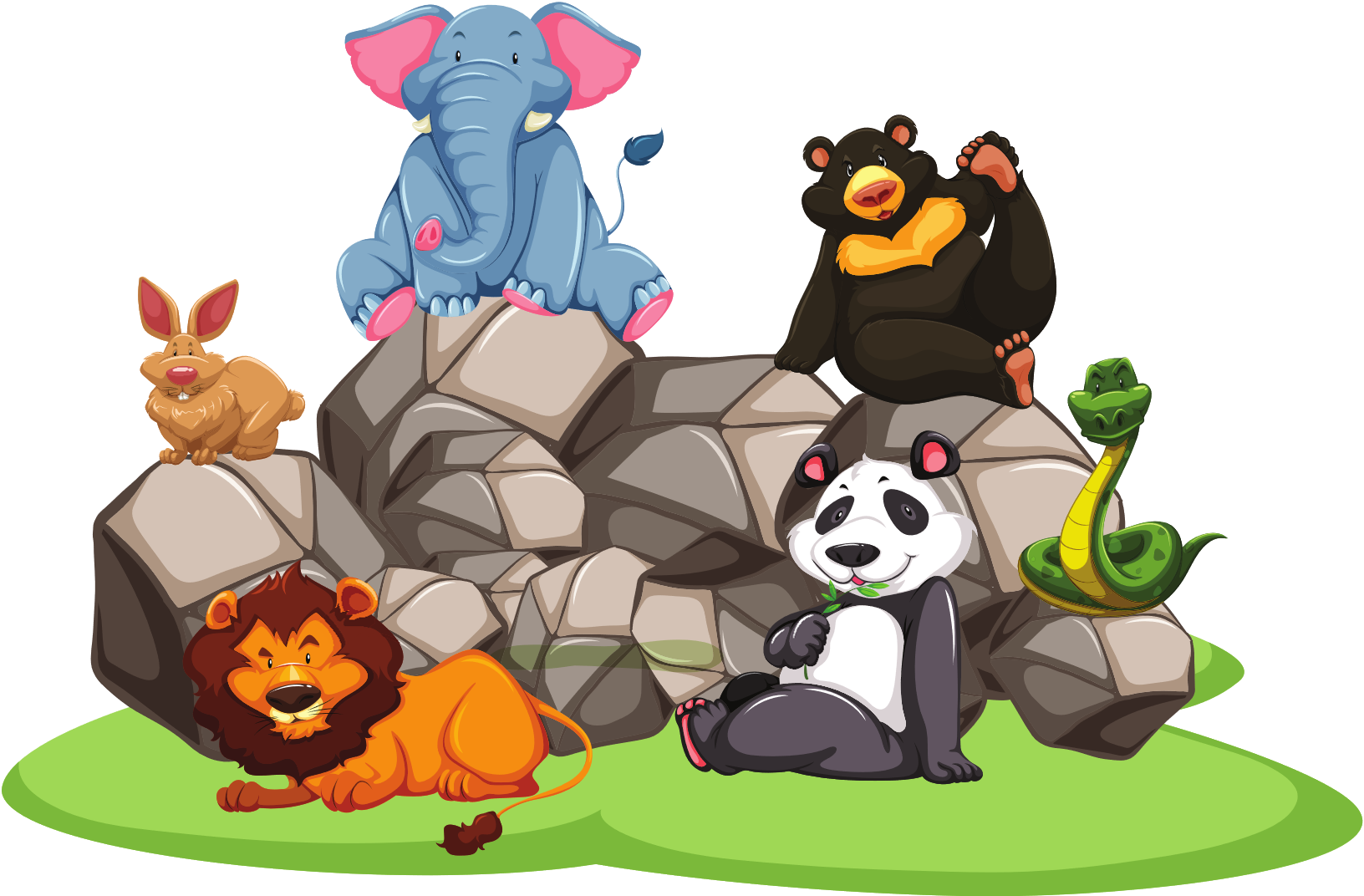 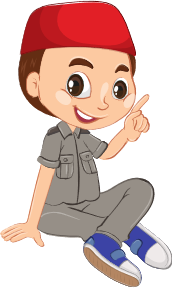 Nguyễn Thị Ái Quyên
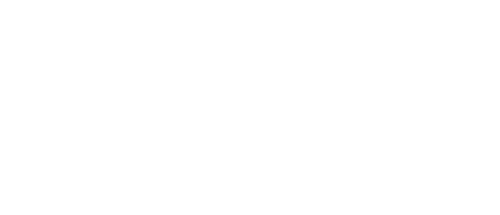 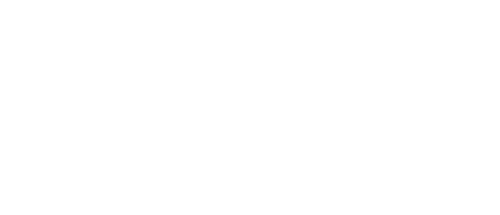 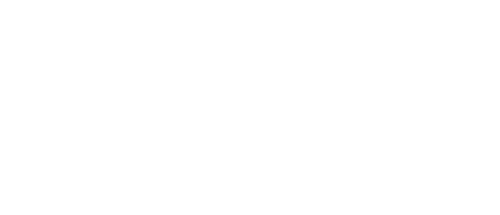 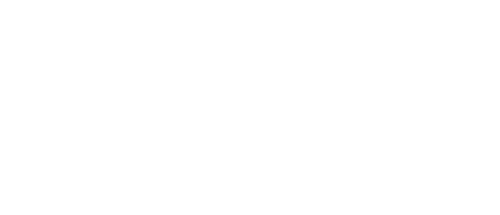 Hãy đọc kĩ đề và tóm tắt.
1. Mai đến cửa hàng văn phòng phẩm mua 5 quyển vở, mỗi quyển giá 8 000 đồng và mua 2 hộp bút chì màu, mỗi hộp giá 25 000 đồng. Hỏi Mai phải trả cô bán hàng tất cả bao nhiêu tiền?
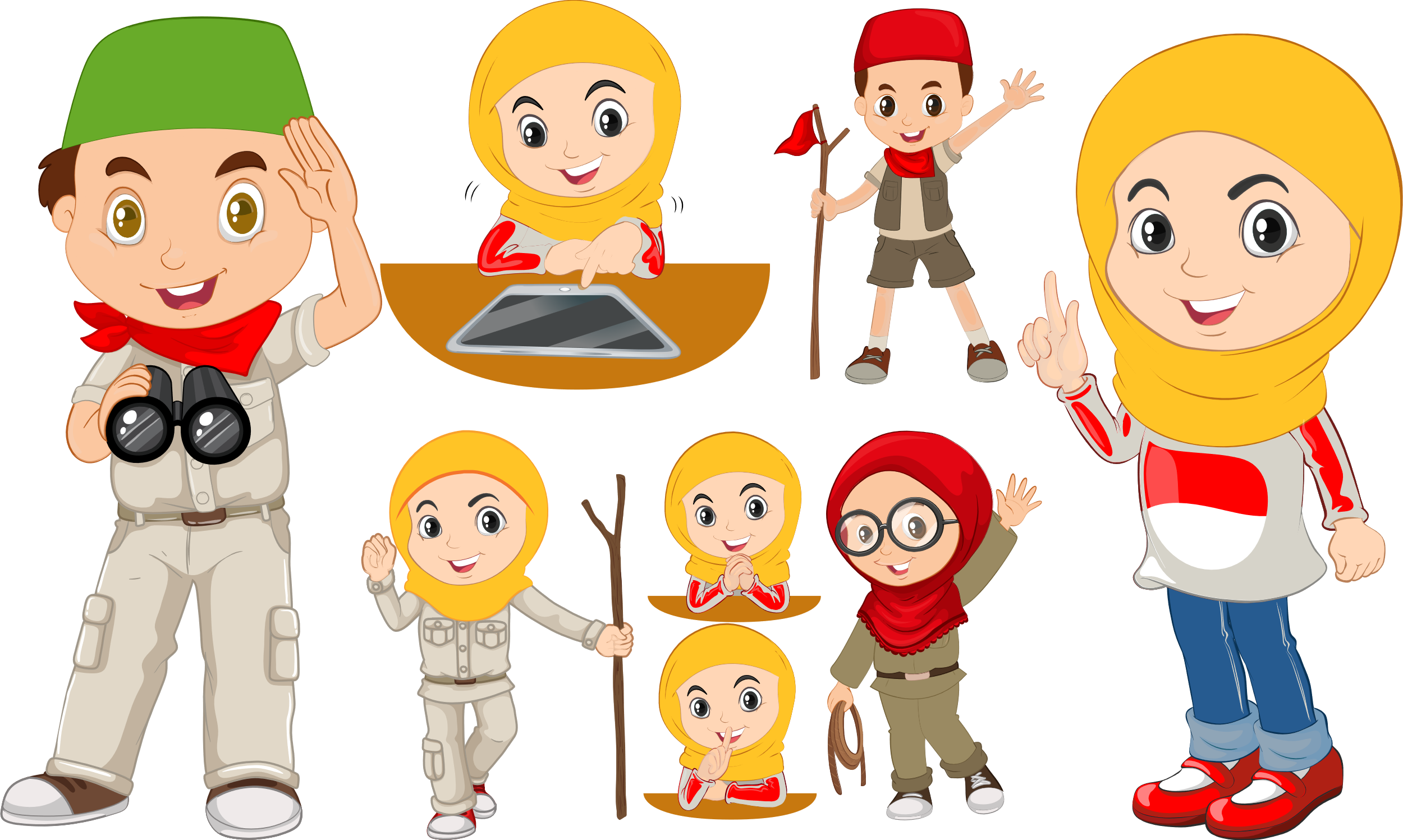 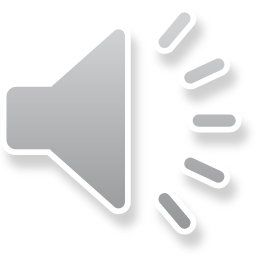 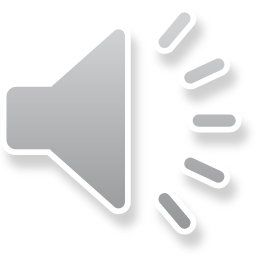 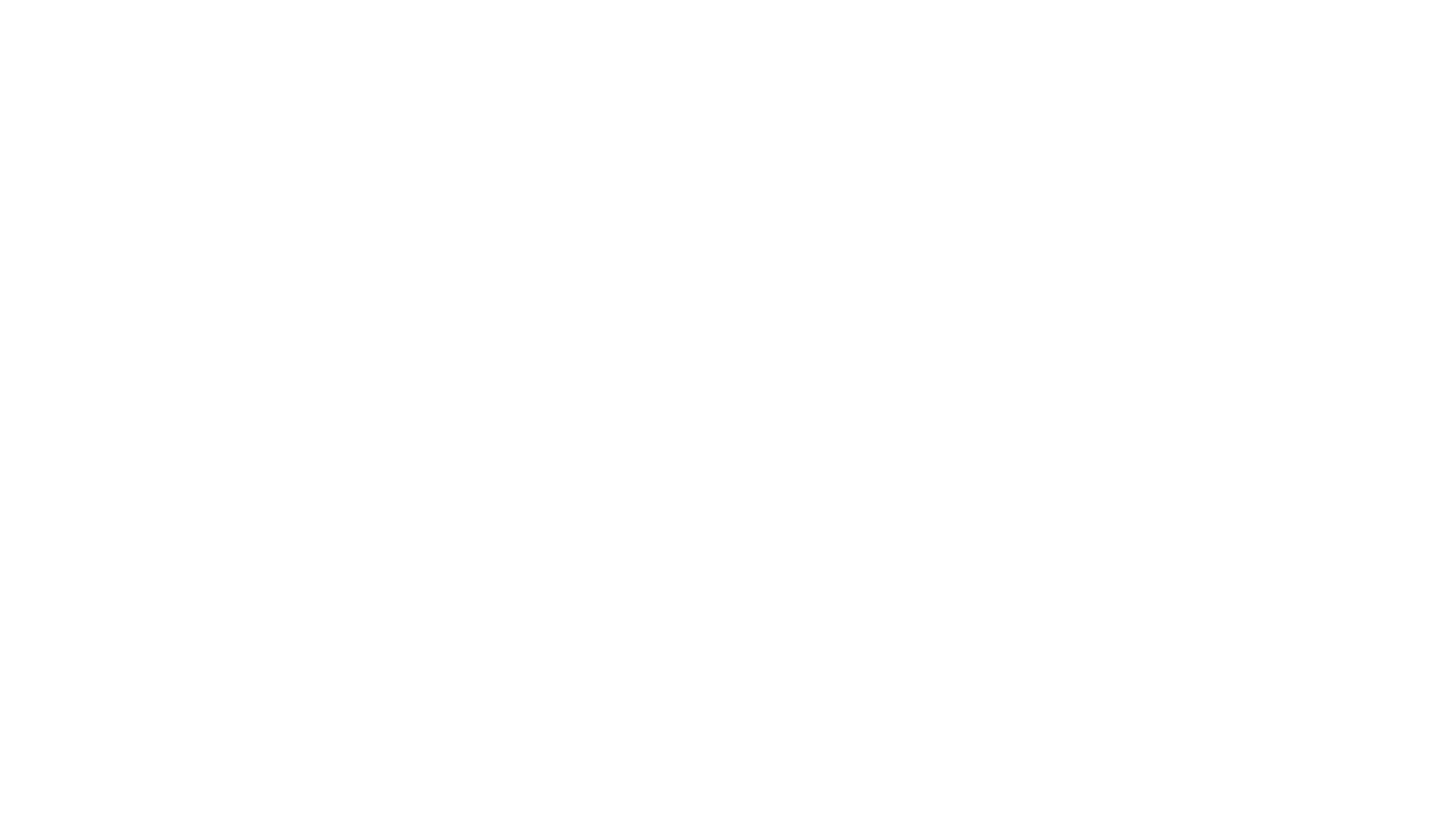 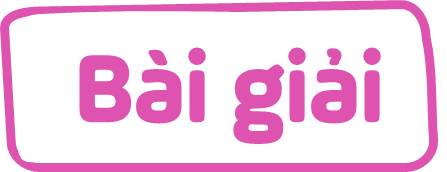 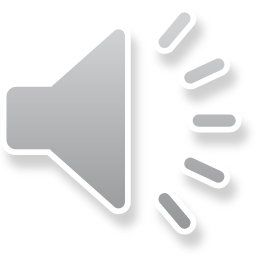 Mai mua 5 quyển vở hết số tiền là:
8 000 × 5 = 40 000 (đồng)
Mai mua 2 hộp bút chì màu hết số tiền là:
25 000 × 2 = 50 000 (đồng)
Mai phải trả cô bán hàng tất cả số tiền là:
40 000 + 50 000 = 90 000 (đồng)
Đáp số: 90 000 đồng
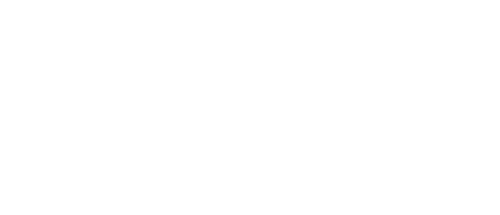 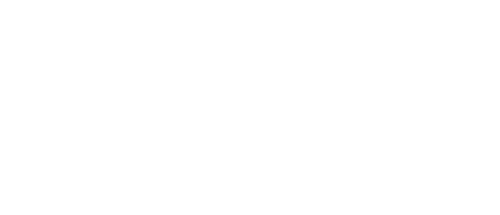 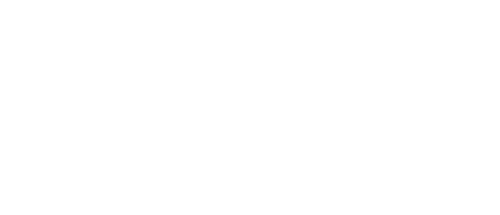 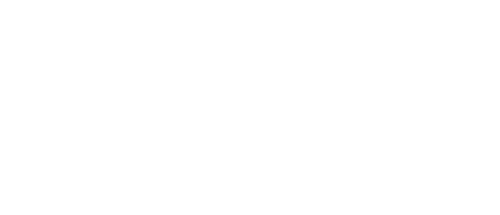 Hãy đọc kĩ đề và tóm tắt.
Chia 40 quả táo vào các túi, mỗi túi 8 quả và chia 36 quả cam vào các túi, mỗi túi 6 quả. Hỏi số túi táo hay số túi cam có nhiều hơn và nhiều hơn mấy túi?
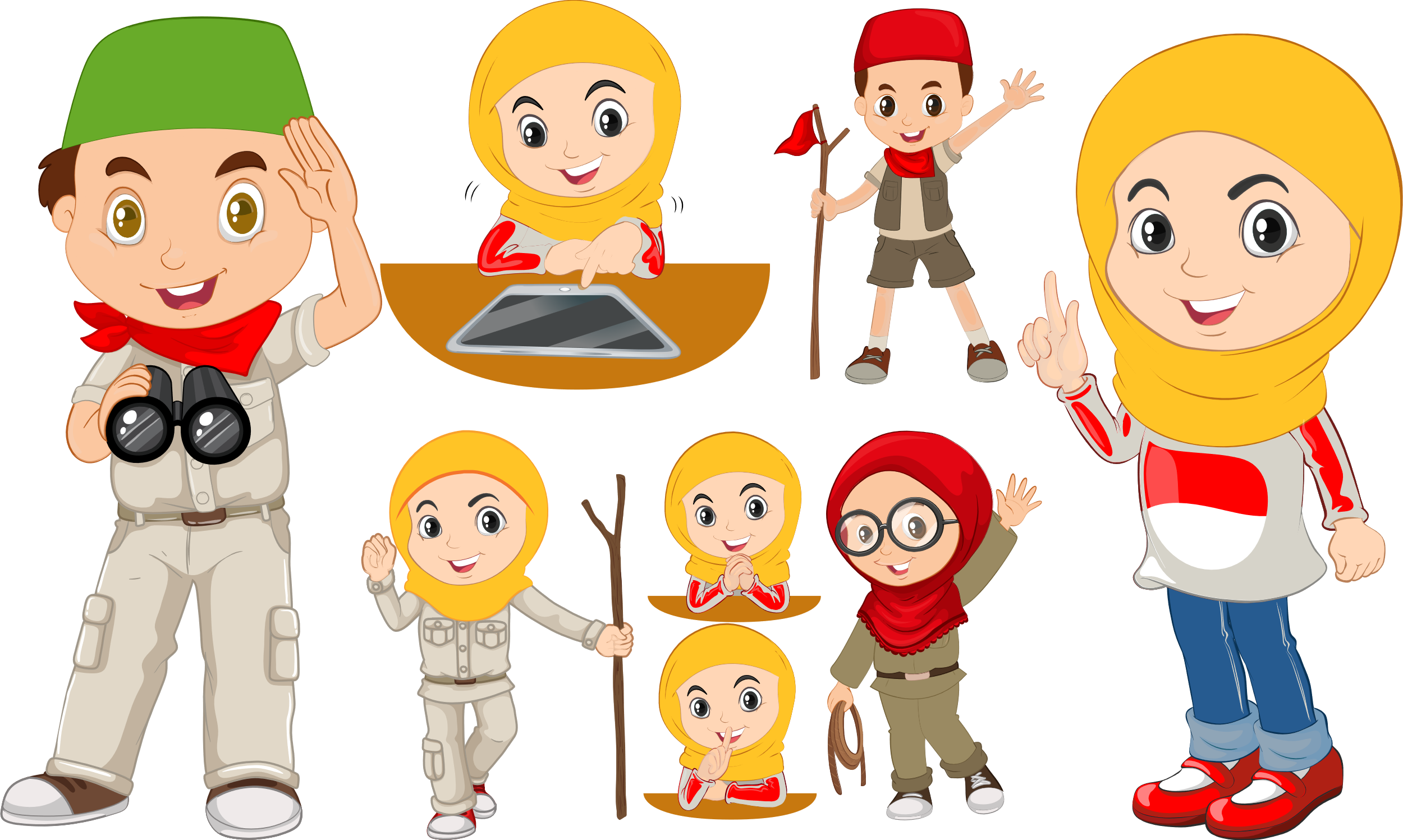 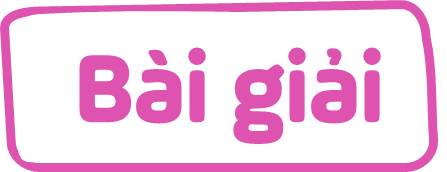 Số túi táo là:
40 : 8 = 5 (túi)
Số túi cam là:
36 : 6 = 6 (túi)
Số túi cam nhiều hơn số túi táo là:
6 – 5 = 1 (túi)
Đáp số: 1 túi.
VẬN DỤNG
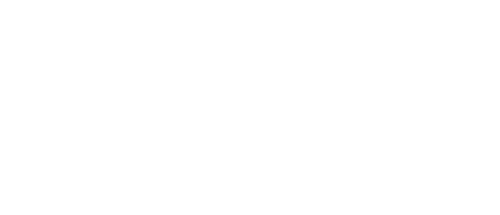 Đọc 2 bài toán sau và cho biết bài toán nào giải bằng ba bước tính?
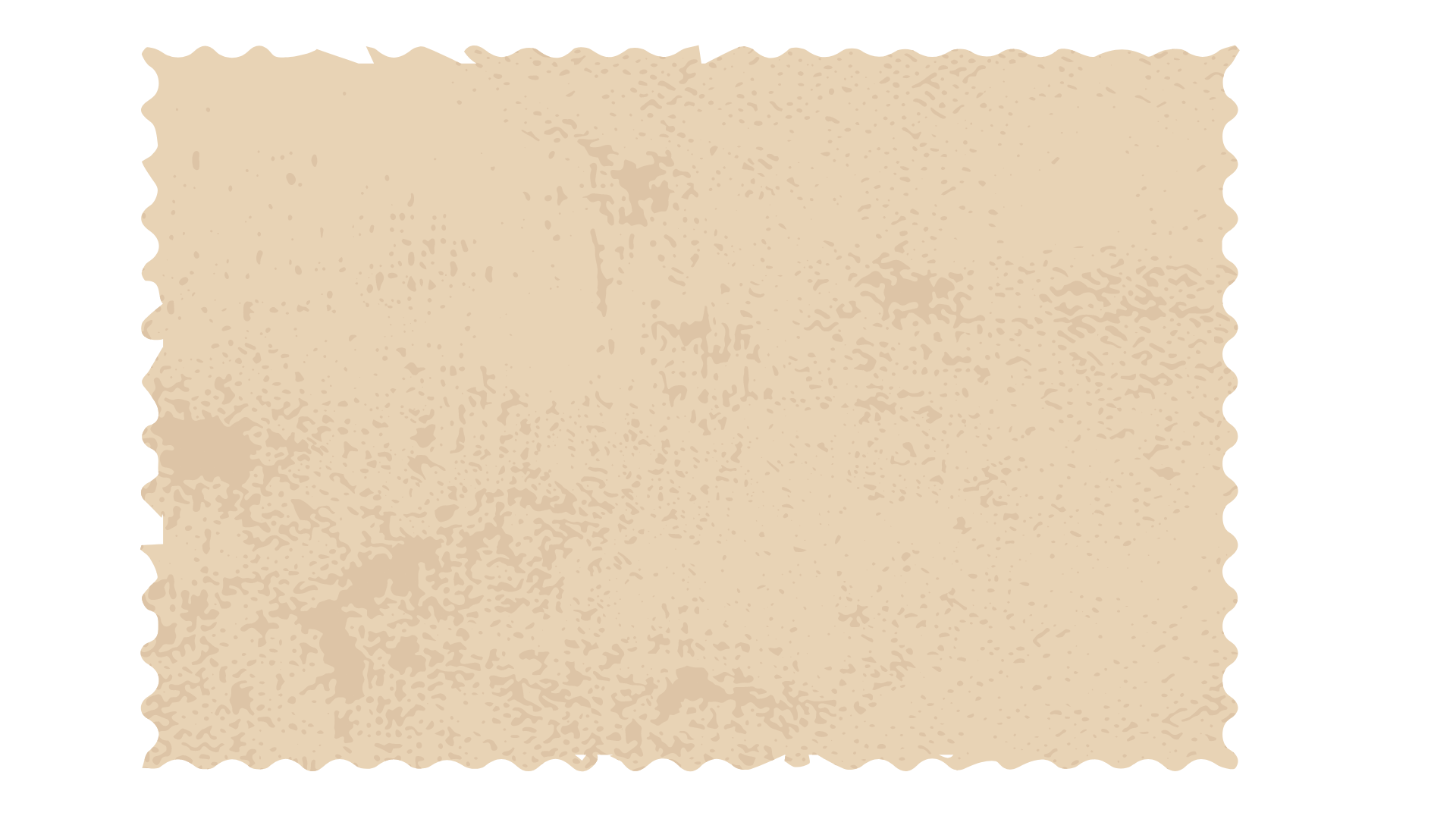 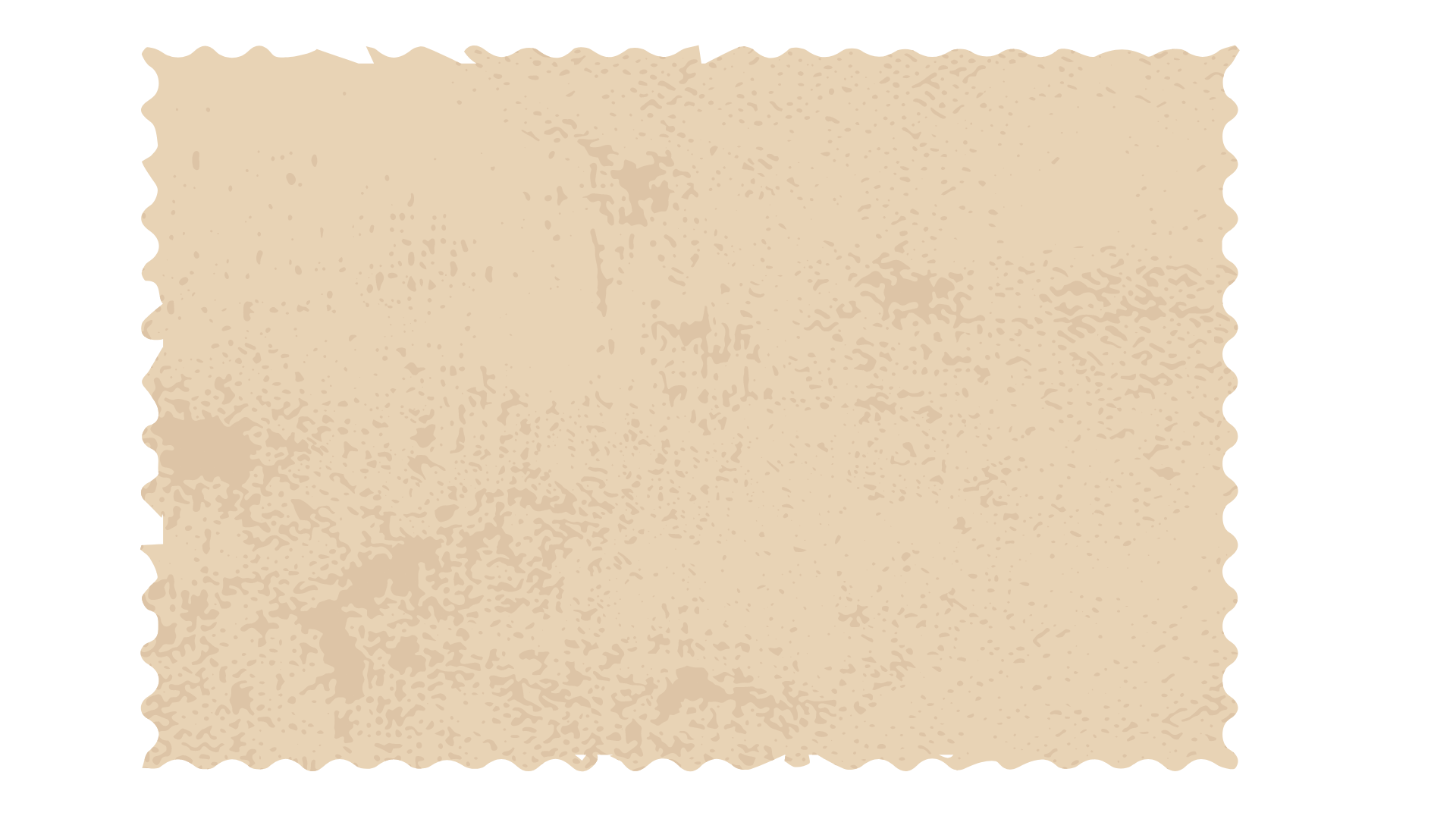 Sóc nhặt được 20 hạt dẻ, Chuột nhặt nhiều hơn Sóc 5 hạt. Thỏ nhặt được nhiều hơn Chuột 10 hạt. Hỏi cả ba bạn nhặt được bao nhiêu hạt dẻ?
Sóc nhặt được 20 hạt dẻ, Chuột nhặt nhiều hơn Sóc 5 hạt. Hỏi cả hai nhặt được bao nhiêu hạt dẻ?
[Speaker Notes: GV có thể cho các HS lựa chọn và giải thích lí do.]
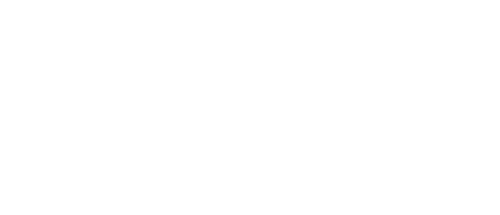 Hãy giải nhanh bài toán này nhé!
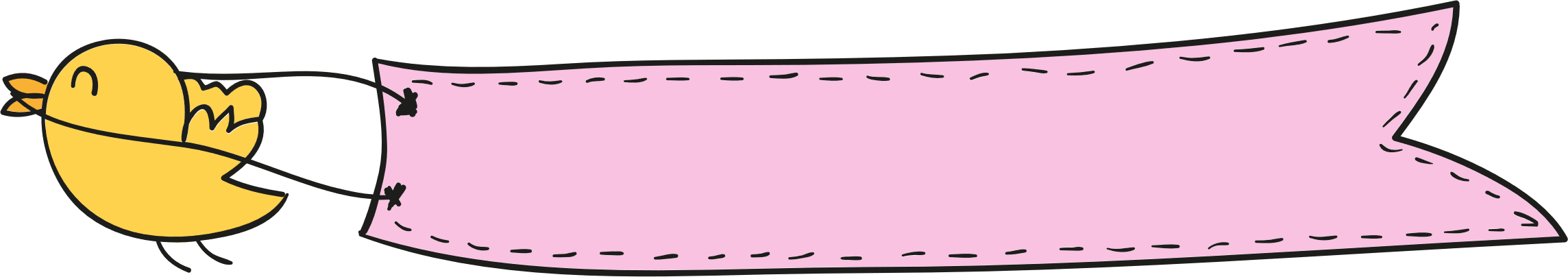 DỰ TIỆC THÔI CÁC BẠN ƠI!
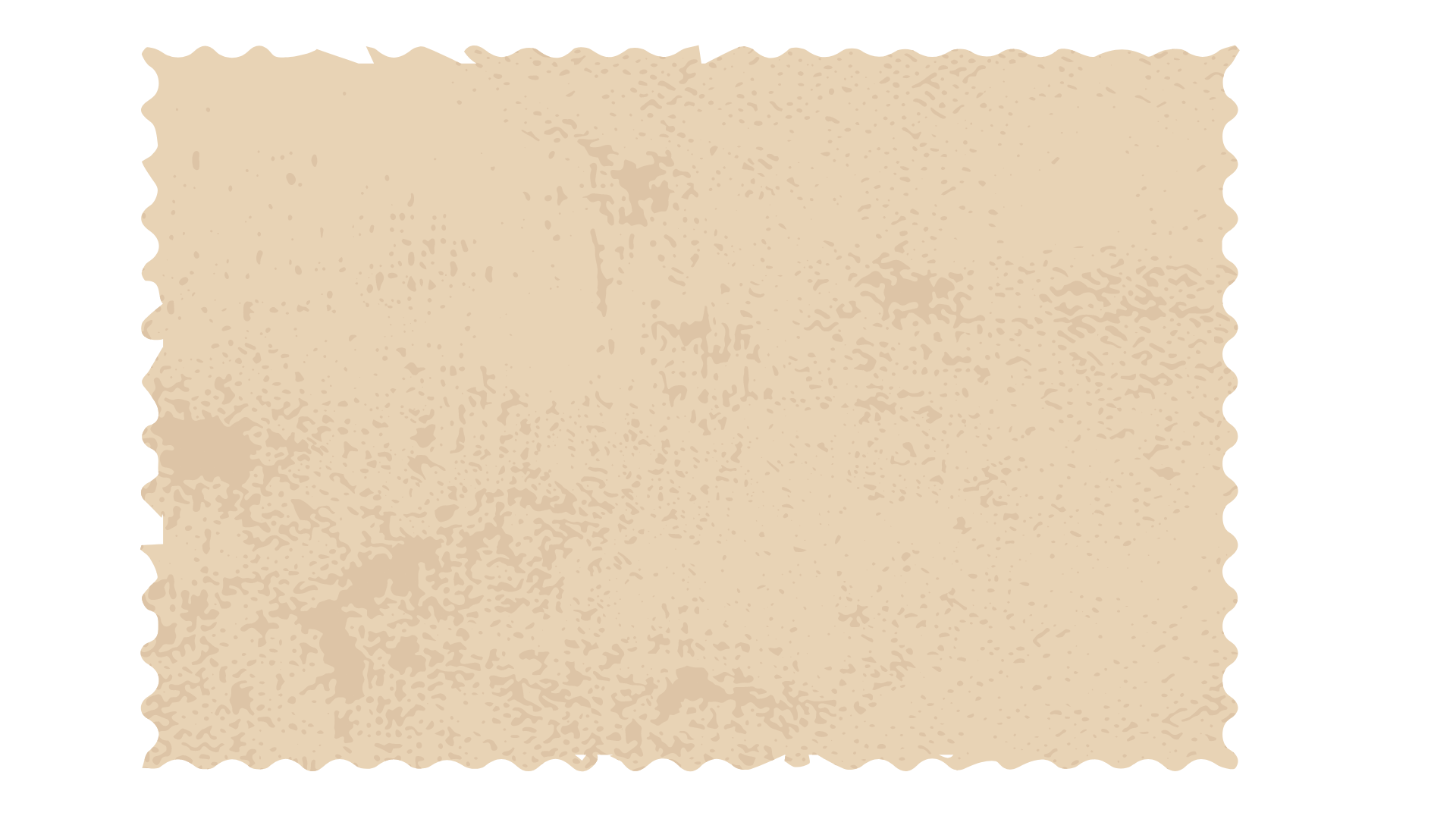 Sóc nhặt được 20 hạt dẻ, Chuột nhặt nhiều hơn Sóc 5 hạt. Thỏ nhặt được nhiều hơn Chuột 10 hạt. Hỏi cả ba bạn nhặt được bao nhiêu hạt dẻ?
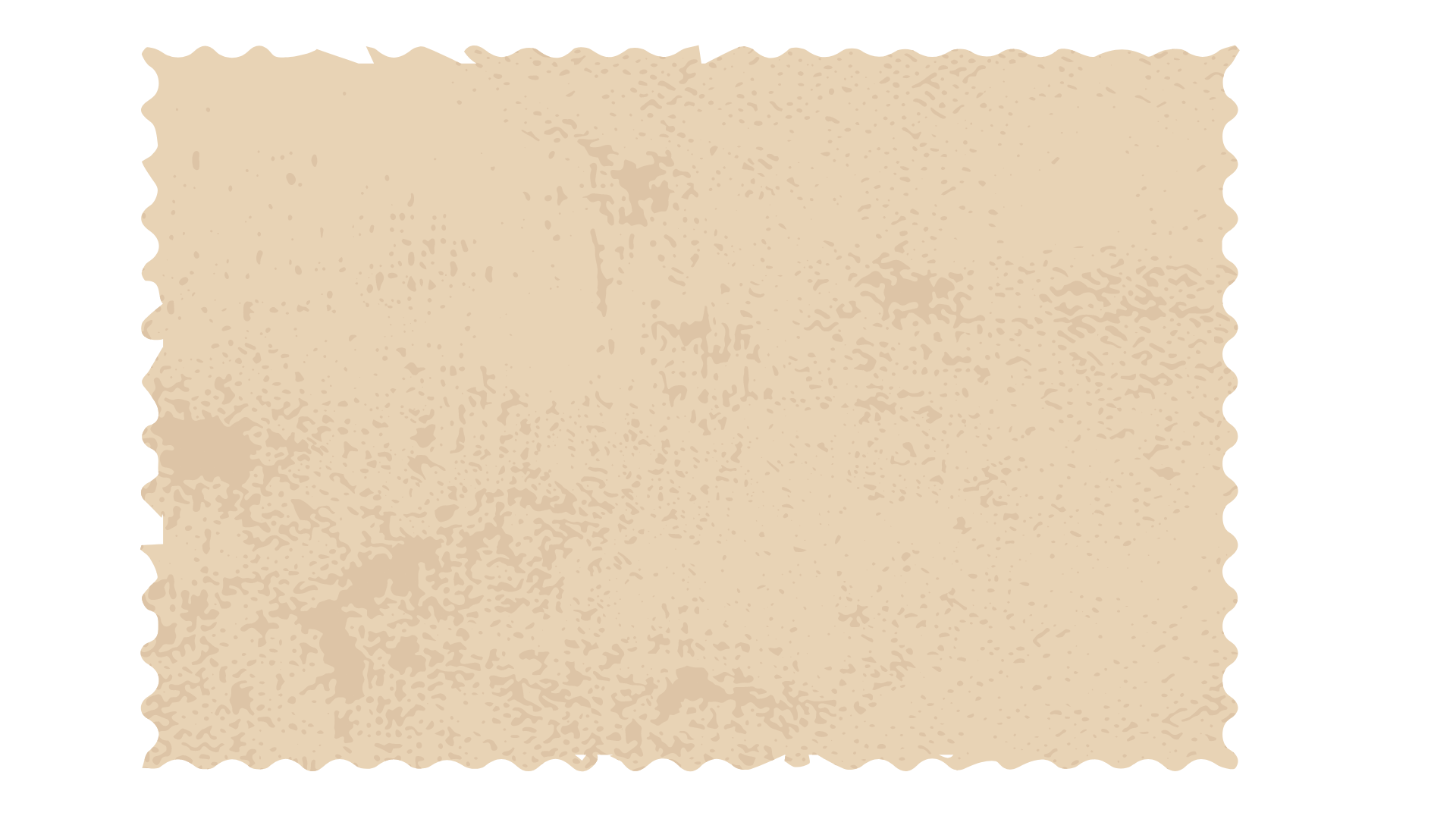 Số hạt dẻ Chuột nhặt được là:
20 + 5 = 25 (hạt)
Số hạt dẻ Thỏ nhặt được là:
25 + 10 = 35 (hạt)
Số hạt dẻ cả 3 bạn nhặt được là:
20 + 25 + 35 = 80 (hạt)
Đáp số: 80 hạt dẻ
[Speaker Notes: GV có thể cho các HS lựa chọn và giải thích lí do.]
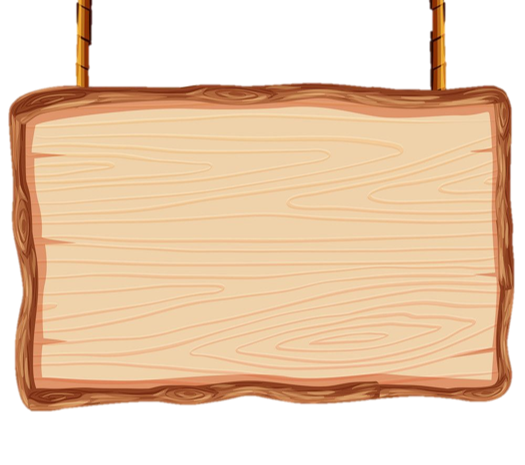 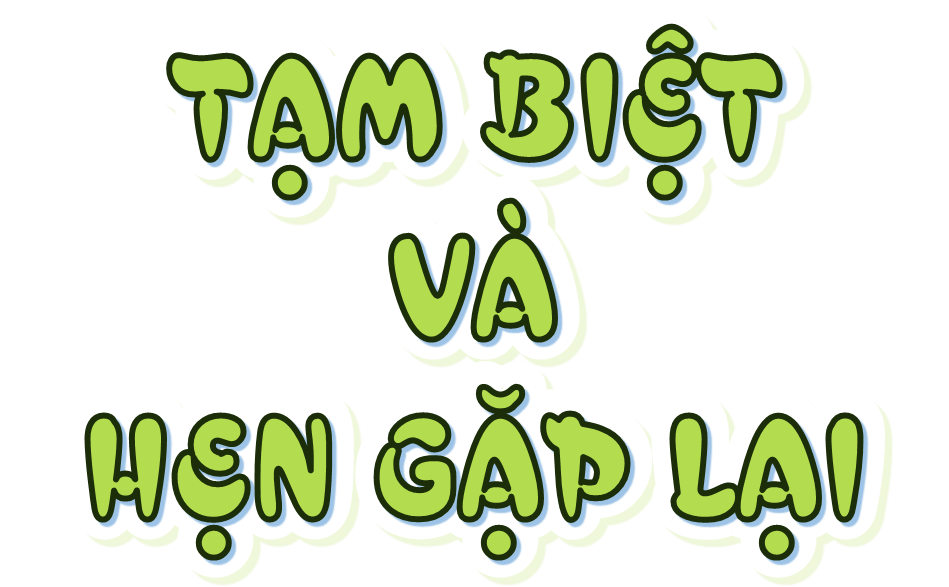 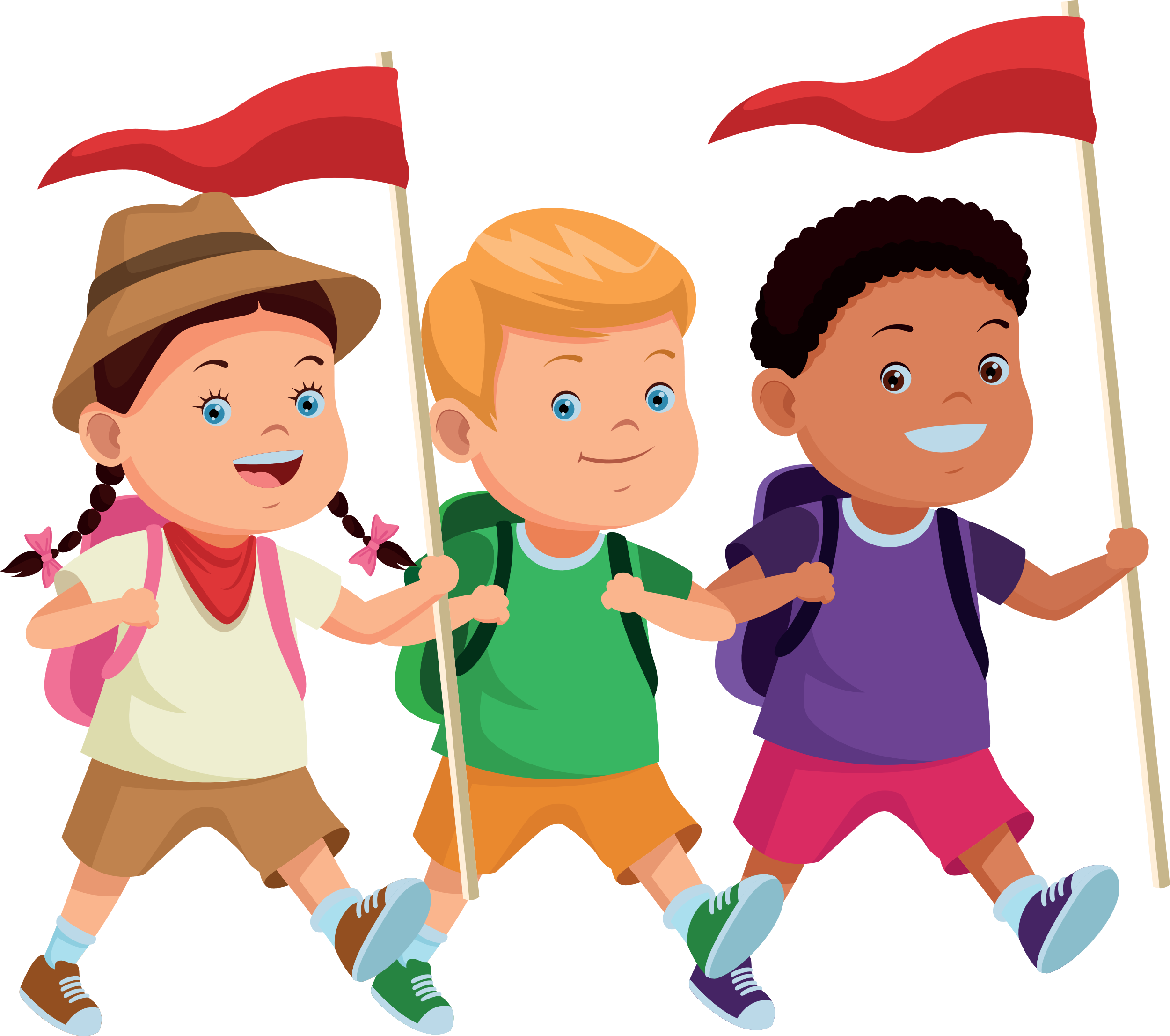